Exotic Beam Summer School 2019

Nuclear Structure – Experiment
Christopher J. Chiara
CCDC-ARL/ORAU
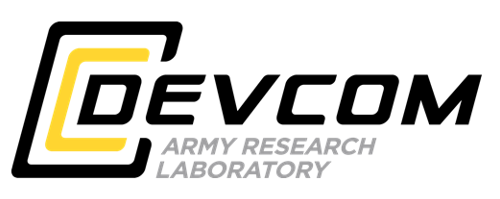 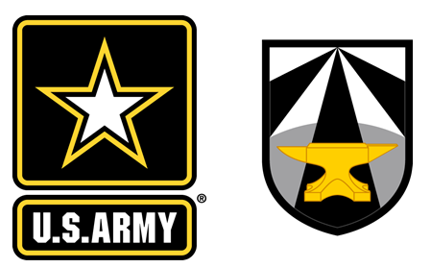 Before we get started…
My location: SEDD at ALC, CCDC-ARL

The Army loves acronyms! (Even bad ones….)

The Army loves dense, complicated slides!
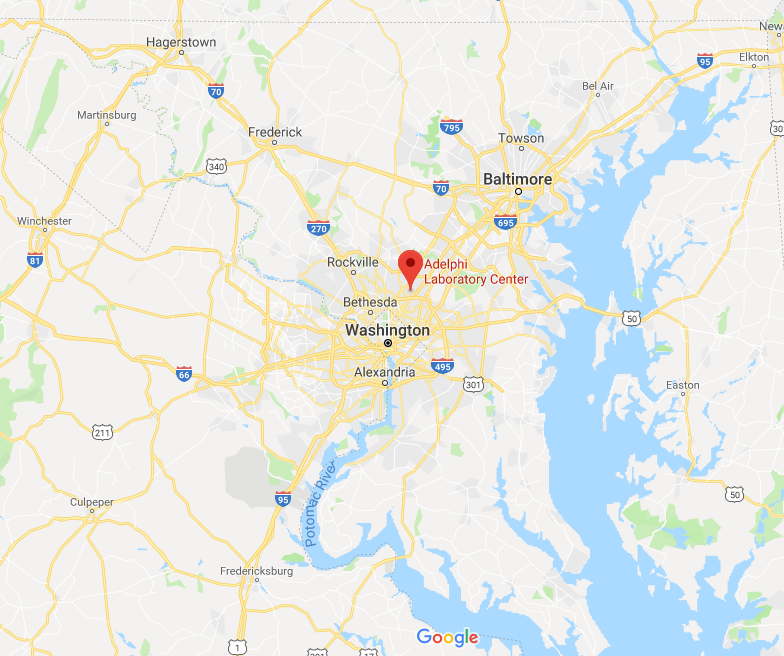 Completely unrelated observation: “active radio” at ORNL
Organization of these lectures:
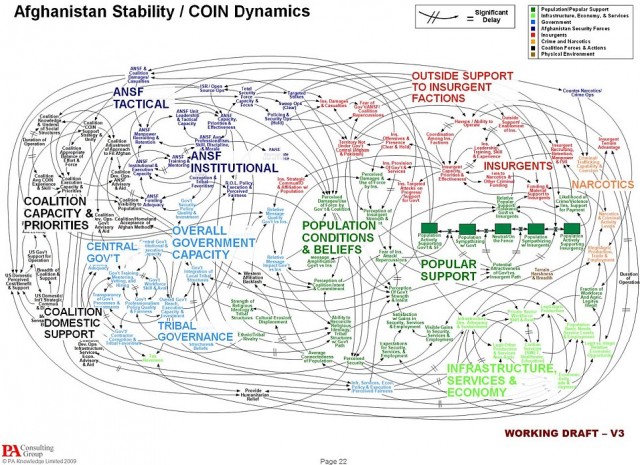 DECAY   MODES
ABQ
energies
Left turn
Ip’s
excited states
ground state
shapes
masses
NUCLEAR STRUCTURE
EXPER-IMENT
collective
T1/2’s
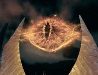 42
SM
Where am I?
single-particle
THEORY
Keeping it “Army simple”…
Organization of these lectures (for real):
We will explore the six W’s of experimental nuclear structure:
Who?
What?
When?
Where?
Why?
hoW?
(but not necessarily in that order…)
Selection of topics
Shell structure recap
Ground-state properties (briefly)
Excited-state properties
Pulling it all together: Case study 1
Something different: Case study 2
HLC/KGL = swiped or adapted from H.L.Crawford/K.G.Leach
Nuclear structure (the why?)
WHY would one study nuclear structure?

To understand the structure of the nucleus, of course!
By studying properties of the nucleus, we can
test theoretical predictions
provide data for development of new models
feedback loop
This impacts
our understanding of nucleon-nucleon interactions
other areas of physics, such as atomic, astro, and HEP
applications such as energy and power, medicine, and national security
Nuclear structure
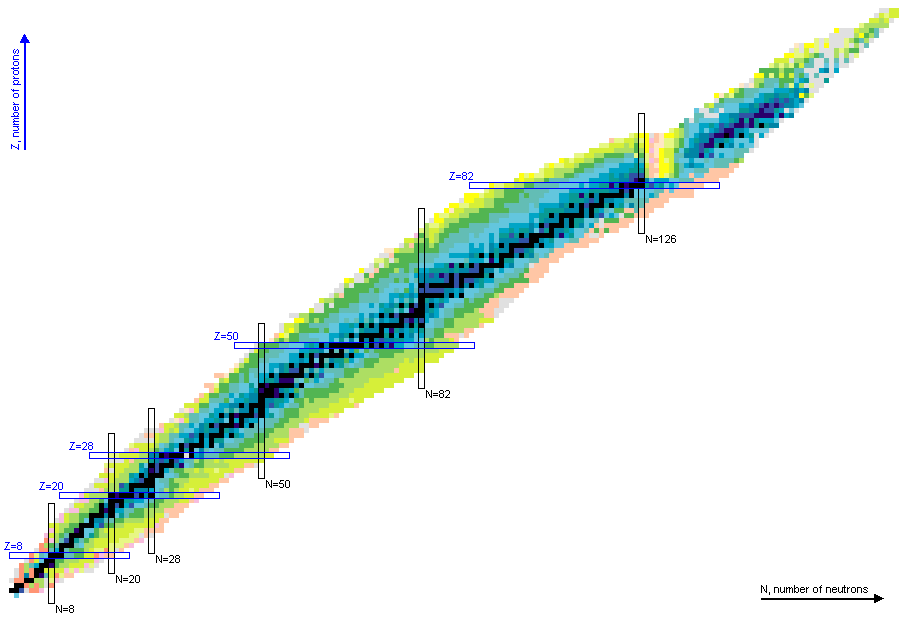 What are the limits of the nucleus?
Proton/neutron driplines
Super-heavy nuclei
High angular momentum
High excitation energy
~7k nuclides predicted to exist, of which ~3k have been studied and ~0.3k are stable.
Exotic nuclei offer a vastly expanded body of data, potentially revealing new phenomena.
Nuclear structure (the what?)
WHAT should we study? Theory can make predictions for various nuclear properties, but ultimately they must be experimentally measured to test models.
Masses
Shapes
Energies of excited states
Band structures/decay schemes
Spins and parities
Half-lives
Transition intensities/branching ratios
Decay modes/probabilities/energies
Moments/g-factors
Cross sections
…
“The List” (incomplete!)

We will cover many of these topics here.
[Speaker Notes: These observables provide insight into the nuclear wave function.]
A quick SM recap (this is the experiment lecture, after all…)
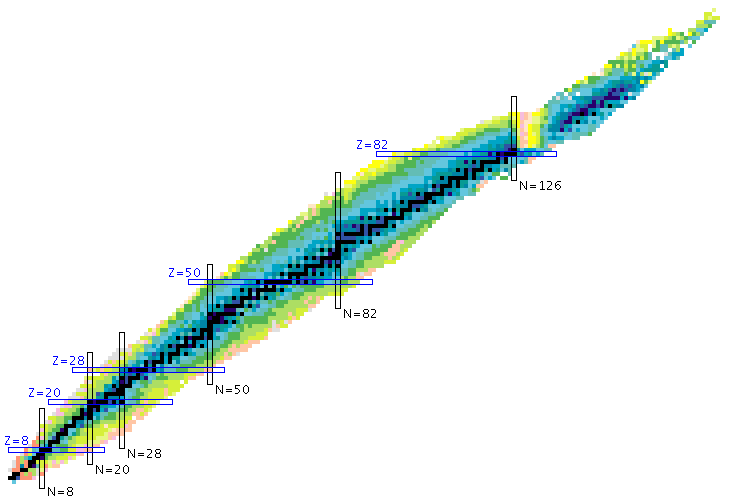 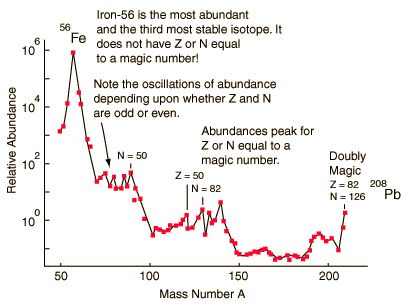 Similar indicators are found across the nuclear landscape, suggesting a nuclear shell structure.
Natural abundance of the isotopes shows peaks at particularly stable nuclei.
Heaviest stable nucleus – 208Pb
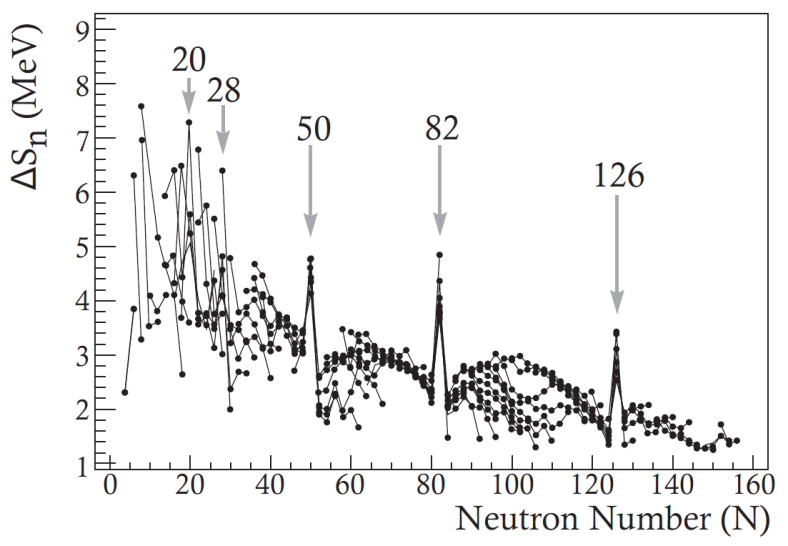 Proton Number, Z
50Sn has 10 stable isotopes, 2 more than any other element
Firestone, Table of Isotopes. Wiley, New York, 1996.
Neutron Number, N
HLC
A quick SM recap
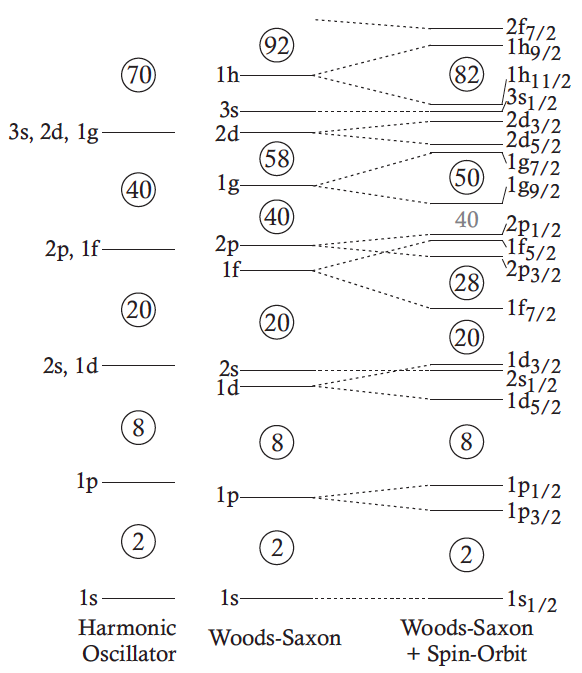 Analogous to atomic SM…
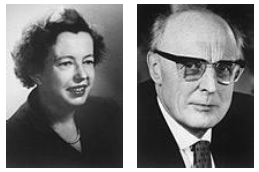 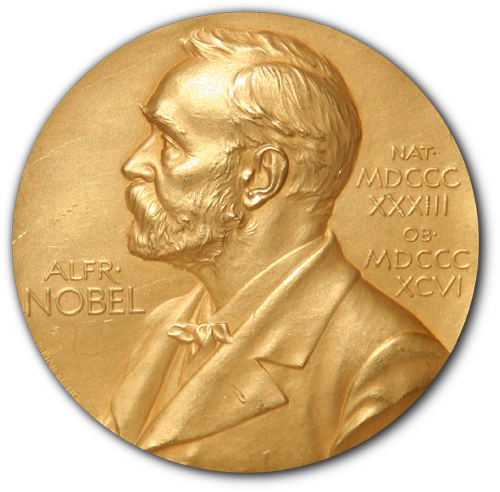 Maria Goeppert-Mayer & Hans D. Jensen
1963
Maria Goeppert-Mayer, Phys. Rev. 75, 1969 (1949).
O. Haxel, Phys. Rev. 75, 1766 (1949).
Single particles grouped into shells with gaps between  magic #s
HLC
…but with different potential
Maria Goeppert Mayer, PR75, 1969 (1949)
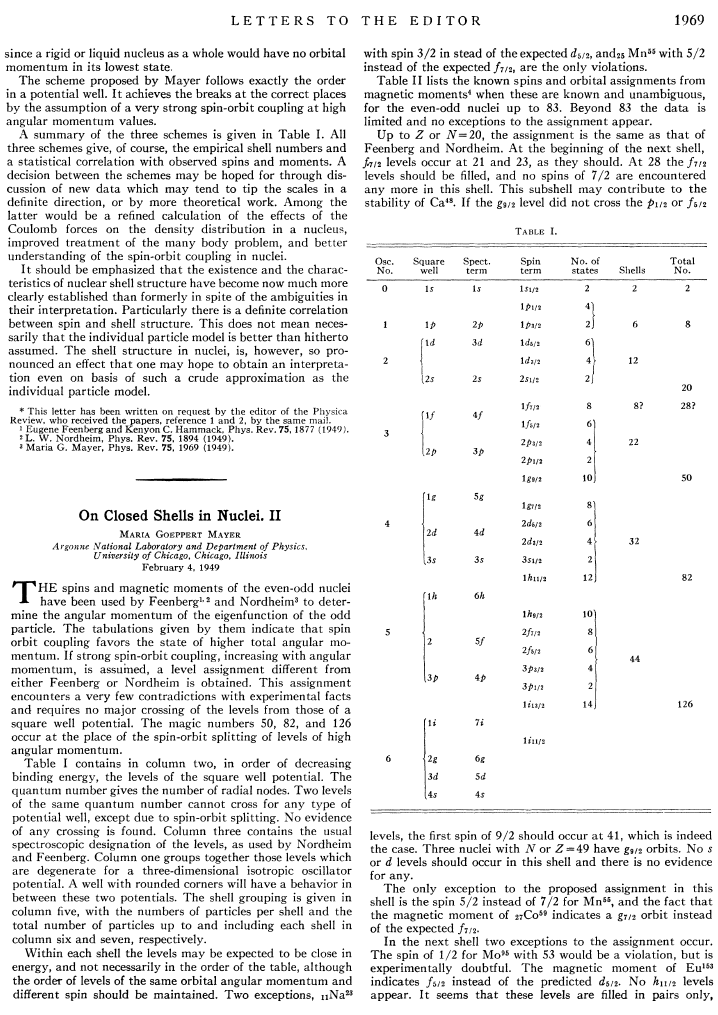 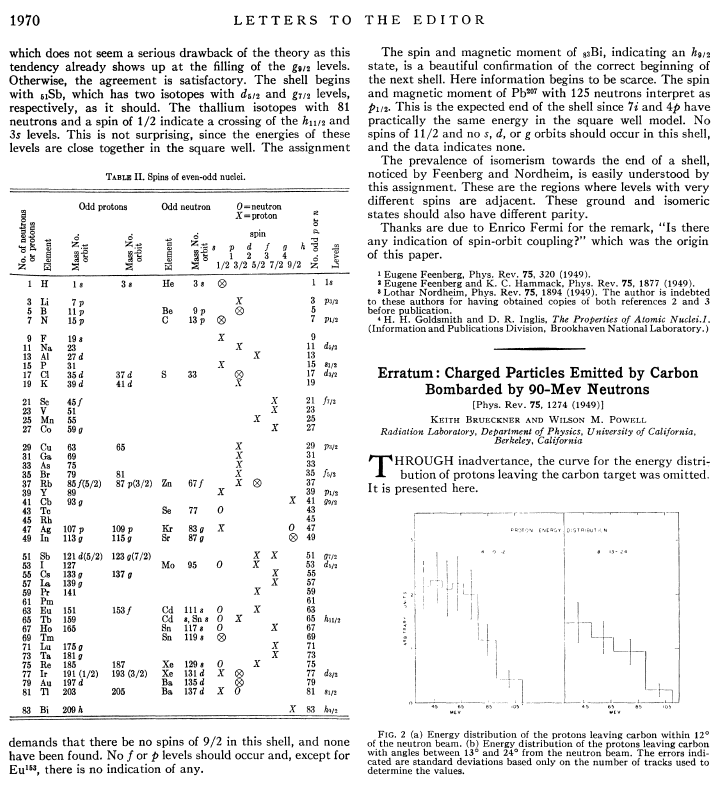 2
8
20
28

50

82


126
Big things come in small packages:
<1.5 page paper  Nobel Prize (1963)!
[Speaker Notes: MGM’s model could reproduce the known magic numbers, but only with inclusion of strong s-o interaction; Nobel shared with J. Hans D. Jensen “for their discoveries concerning nuclear shell structure” (half of prize--other half was Wigner)]
A quick SM recap
SM born from (and well established in) nuclei near b stability. 
As neutrons are added, evidence that familiar shell gaps vanish and new ones appear.
Diffuseness of density, reduced spin-orbit strength, tensor interaction would alter the well-known single-particle levels for very exotic (N >> Z) nuclei.
Toward neutron drip-line

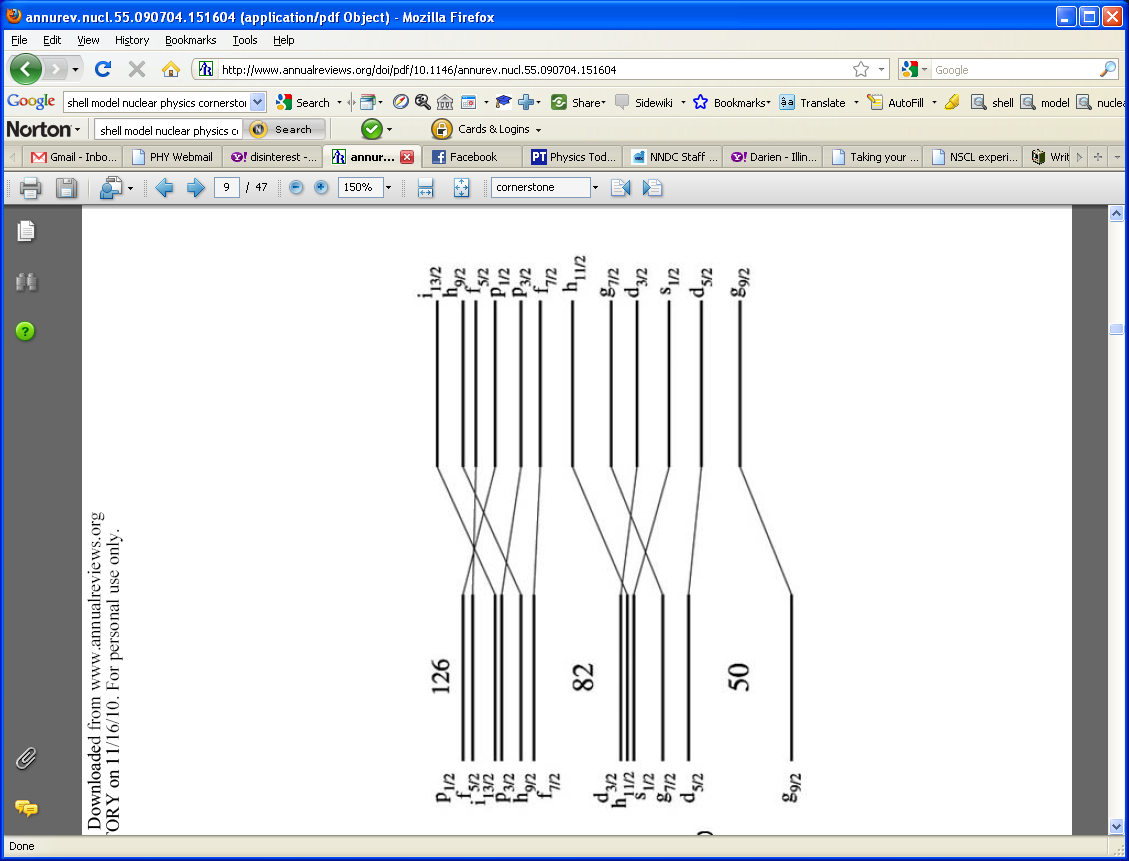 Neutrons
Protons
Protons
Neutrons
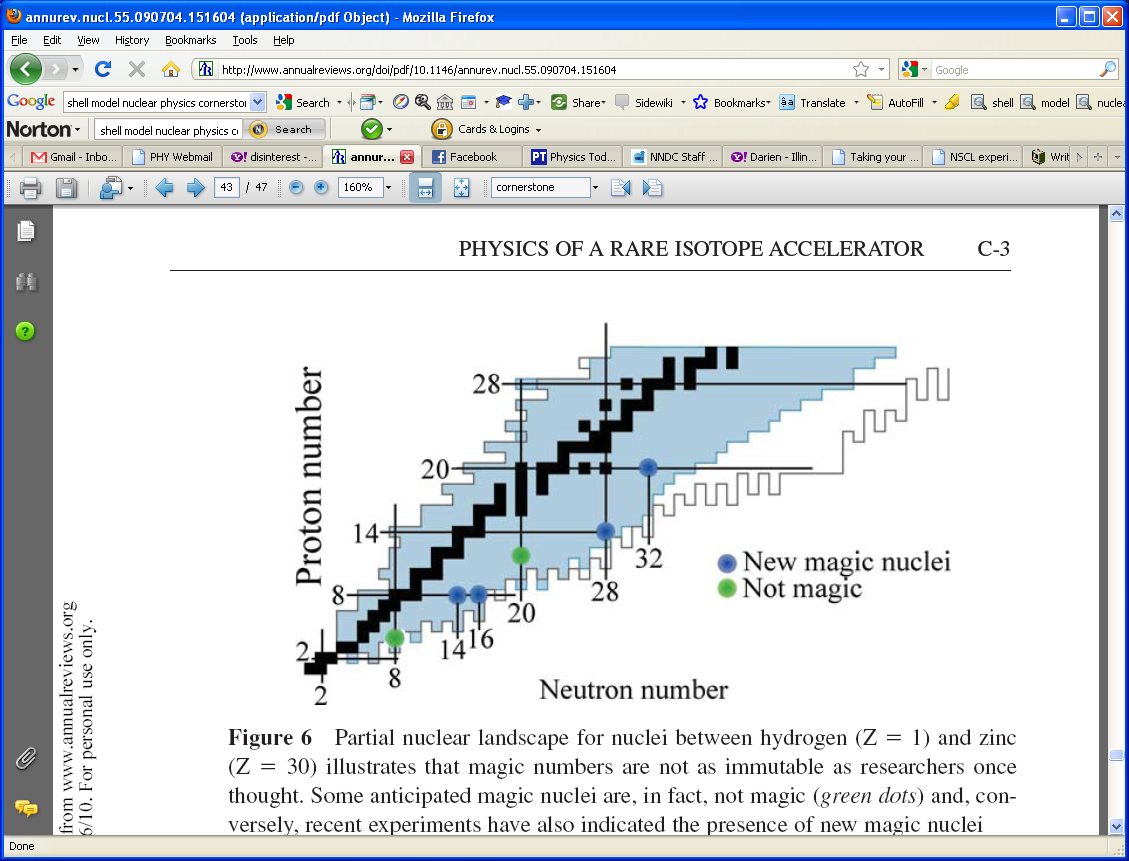 N >> Z
Near stability
Geesaman et al., Annu. Rev. Nucl. Part. Sci. 56, 53 (2006)
[Speaker Notes: N/Z  ~3]
A quick SM recap
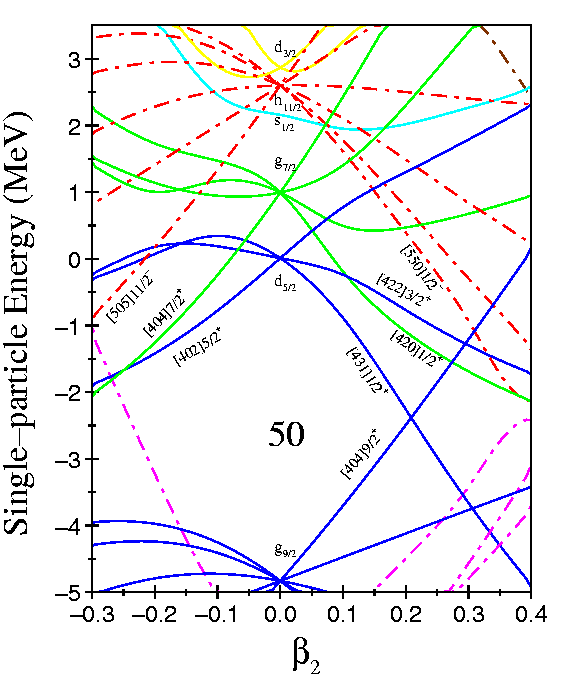 Stretch the spherical SM to deformed shapes  Nilsson model

Deformation splits the orbital substates, modifies shell gaps
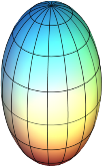 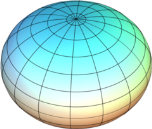 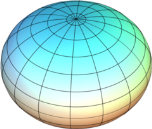 Oblate
“pancake”
Prolate
“football”
Sphere
“rugby ball”?
“football”??
What might we expect to observe?

Level schemes…two extremes:
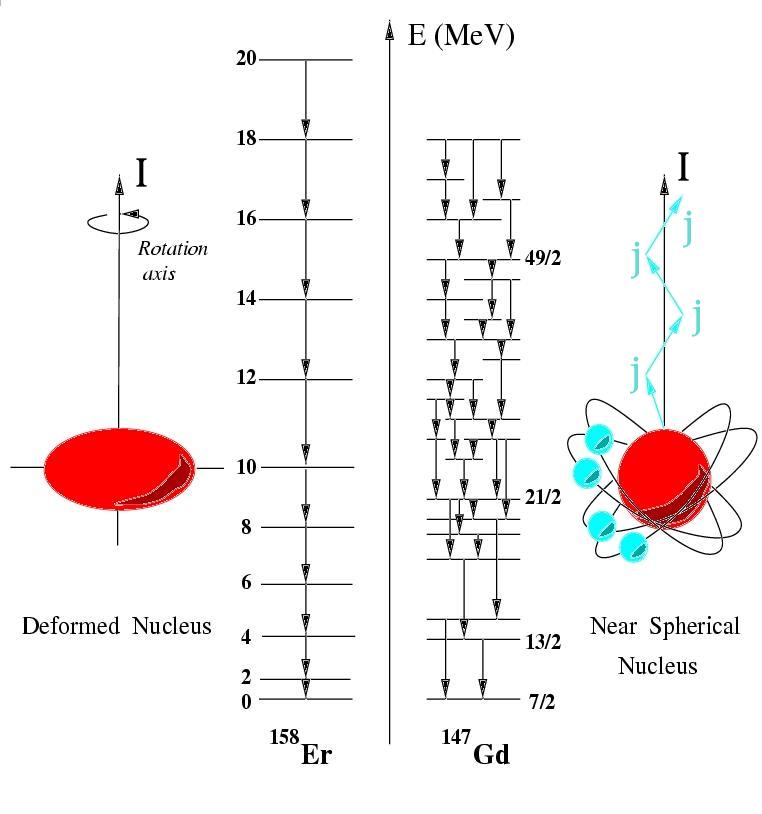 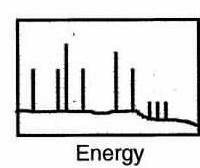 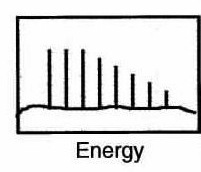 One/few nucleons involved
Many nucleons moving in concert
Collective Rotation
Single-Particle Alignment
Recoupling of ang.mom. generates irregular sequence
HLC
[Speaker Notes: Analogous to molecular rotors….]
4811
408 keV
Single-particle excitations
Levels can be associated with particular orbitals or couplings (configurations) of multiple nucleons
4403
404 keV
3999
437 keV
3562
862 keV
2875
2599
p3/2
1/2+
2578
3/2+
28
564 keV
585 keV
f7/2
2014
3/2-
20
20
d3/2
d3/2
3562 keV
3999 keV
s1/2
s1/2
2578/2599 keV
47Ca
2014 keV
d5/2
d5/2
8
8
Protons
Neutrons
0
7/2-
KGL/HLC
4811
408 keV
Single-particle excitations
Levels can be associated with particular orbitals or couplings (configurations) of multiple nucleons
4403
404 keV
3999
437 keV
3562
862 keV
2875
2599
p3/2
1/2+
2578
3/2+
28
564 keV
585 keV
f7/2
2014
3/2-
20
20
d3/2
d3/2
3562 keV
3999 keV
s1/2
s1/2
2578/2599 keV
47Ca
2014 keV
d5/2
d5/2
8
8
Protons
Neutrons
0
7/2-
KGL/HLC
4811
408 keV
Single-particle excitations
Levels can be associated with particular orbitals or couplings (configurations) of multiple nucleons
4403
404 keV
3999
437 keV
3562
862 keV
2875
2599
p3/2
1/2+
2578
3/2+
28
564 keV
585 keV
f7/2
2014
3/2-
20
20
d3/2
d3/2
3562 keV
3999 keV
s1/2
s1/2
2578/2599 keV
47Ca
2014 keV
d5/2
d5/2
8
8
Protons
Neutrons
0
7/2-
KGL/HLC
4811
408 keV
Single-particle excitations
Levels can be associated with particular orbitals or couplings (configurations) of multiple nucleons
4403
404 keV
3999
437 keV
3562
862 keV
2875
2599
p3/2
1/2+
2578
3/2+
28
564 keV
585 keV
f7/2
2014
3/2-
20
20
d3/2
d3/2
3562 keV
3999 keV
s1/2
s1/2
2578/2599 keV
47Ca
2014 keV
d5/2
d5/2
8
8
Protons
Neutrons
0
7/2-
KGL/HLC
Nuclear structure (the what?)
WHAT would we study? Theory can make predictions for various nuclear properties, but ultimately they must be experimentally measured to test models.
Masses
Shapes
Energies of excited states
Band structures/decay schemes
Spins and parities
Half-lives
Transition intensities/branching ratios
Decay modes/probabilities/energies
Moments/g-factors
Cross sections
…

Some measurements are direct; others indirect and may require model interpretation.

Many complementary techniques available—only a small sampling will be presented here….
“The List” (incomplete!)

We will cover many of these topics here.
Nuclear structure (the where?)
The Production of Rare Isotope Beams Worldwide
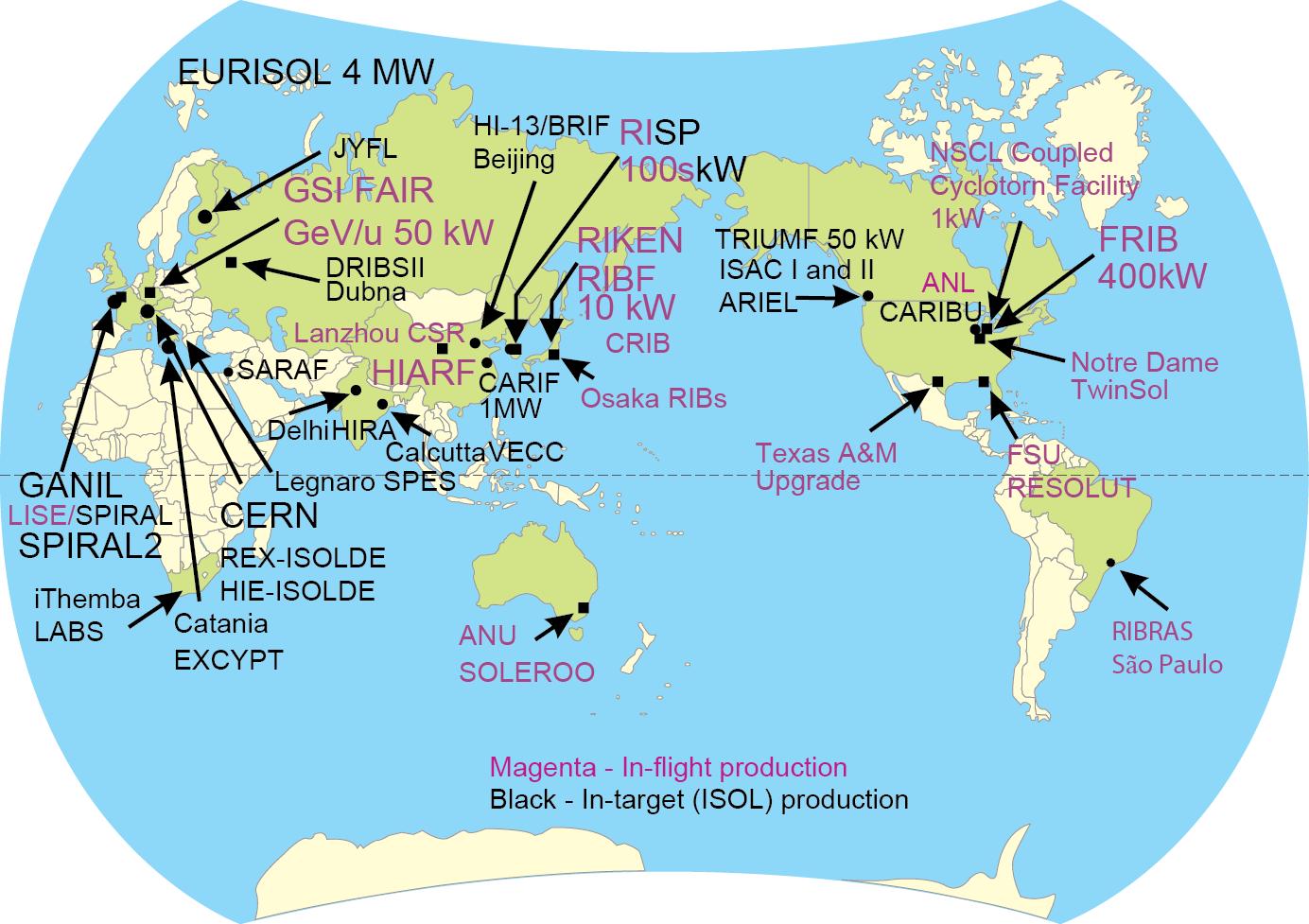 KGL
Courtesy: Brad Sherrill
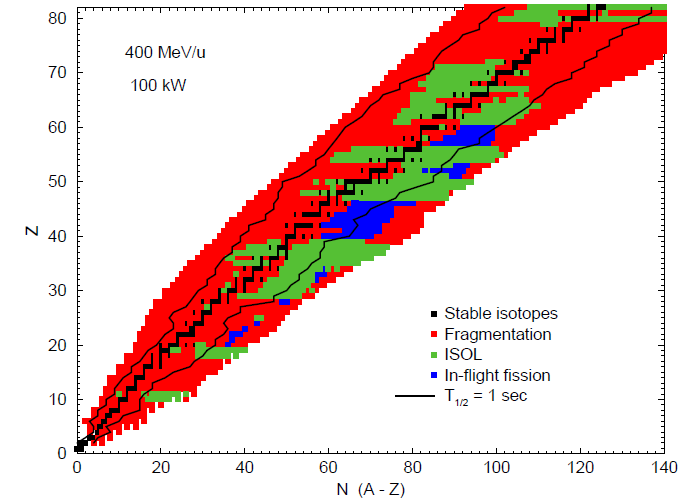 KGL
Isotope Separation On-Line (ISOL)
Examples of ISOL facilities:
TRIUMF (Canada)
SPIRAL/SPIRAL2 (France)
REX-ISOLDE/HIE-ISOLDE (CERN)
iTHEMBA - future radioactive-beam facility (South Africa)
JYFL (Finland) - IGISOL
Accelerator
Thick, Hot Target
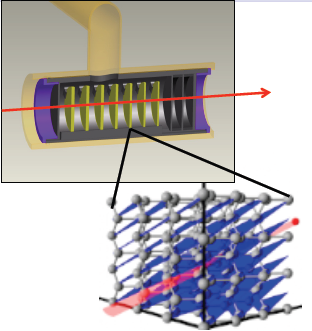 Ion Source
Fragment Separator
Post-Accelerator/ Experiment
HLC/KGL
In-flight projectile fragmentation
Thin, light Production Target
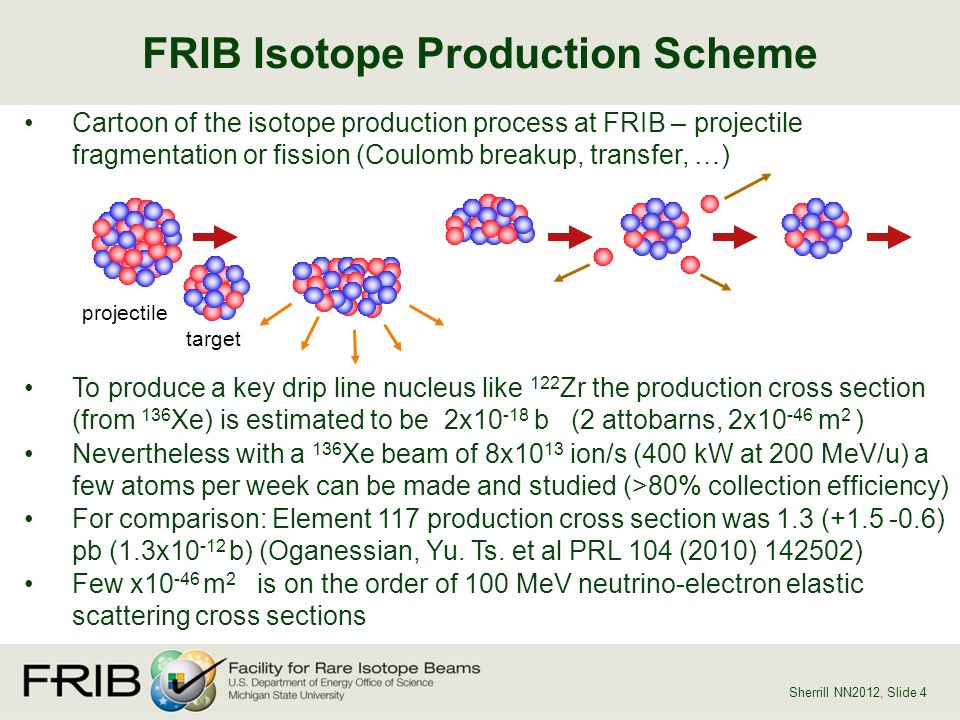 Examples of fragmentation facilities:
NSCL (USA)  FRIB
RIKEN (Japan)
GANIL (France)
GSI (Germany)
Ion Source
(Heavy)
Accelerator
Fragment Separator
Rare Isotope
Beams
HLC/KGL
Accelerated spontaneous-fission fragments
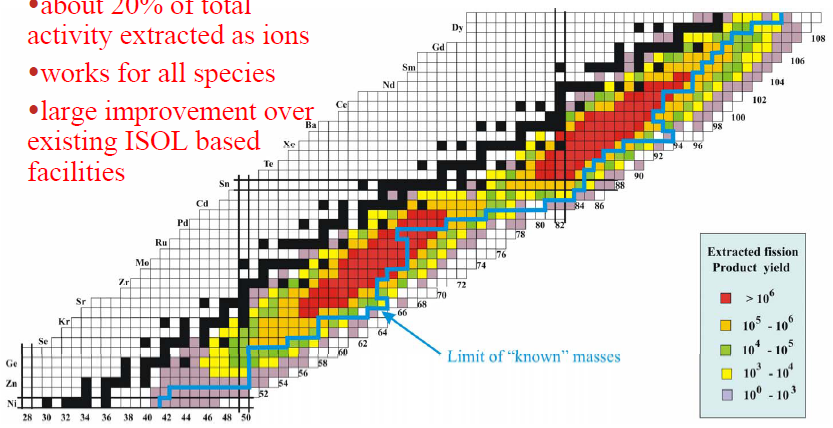 CARIBU (CAlifornium Rare Ion Breeder Upgrade) – Argonne National Lab
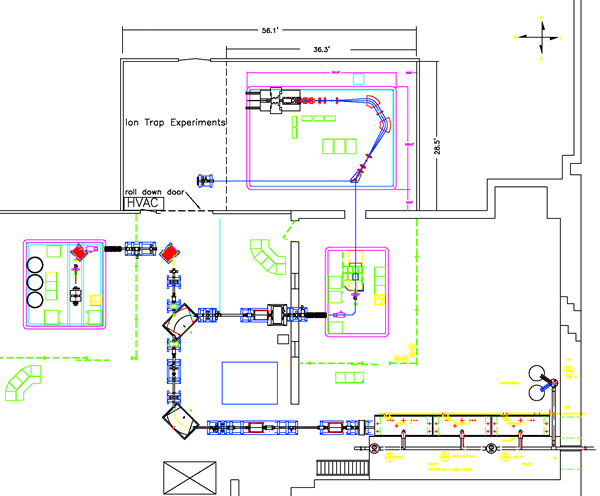 ~Ci 252Cf source
Electroweak Interactions Group
Department of Physics
Colorado School of Mines
http://electroweak.mines.edu
K.G. Leach
EBSS 2018: Nuclear Structure Experiment - II
Wednesday, June 27, 2018
CARIBU: https://www.anl.gov/phy/californium-rare-isotope-breeder-upgrade-caribu
[Speaker Notes: 252Cf fission  n-rich isotopes  gas catcher + charge breeder  low-E beam; can reacc in ATLAS to higher E’s.
Species limited by fission distributions; some intense. Like ISOL, reacc  high quality beams (in principle…).]
Photo-fission
Fragment Separator
238U Target
E- Linac
Ion Source
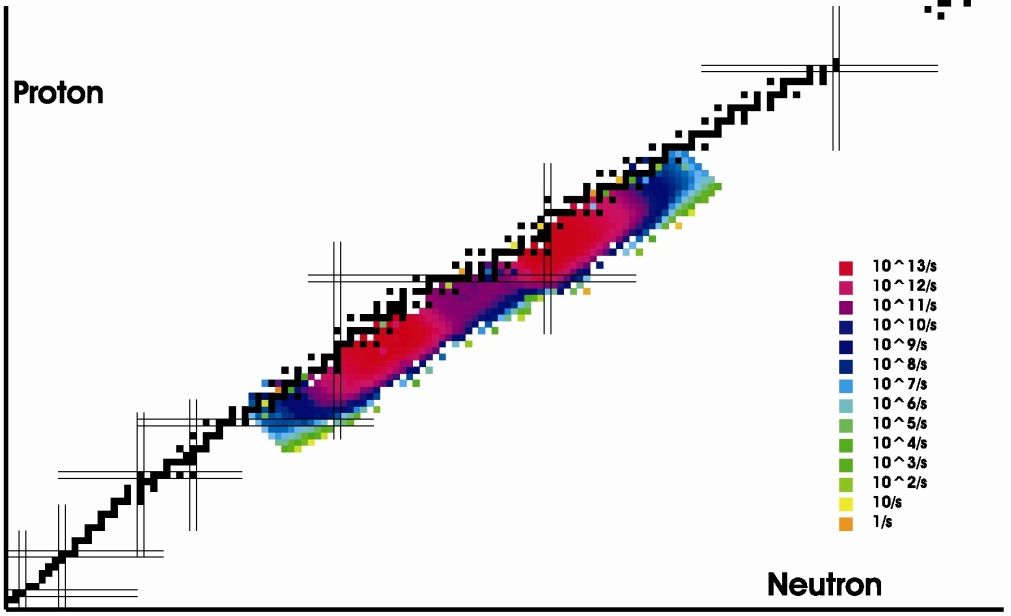 Post-Accelerator/ Experiment
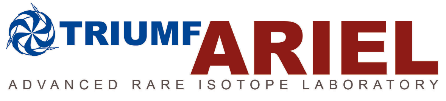 HLC/KGL
ARIEL: www.triumf.ca/ariel
Nuclear structure (the how?)
Now for HOW we measure the nuclear properties of interest.

We’ll start at the bottom, touching (lightly!) on ground-state properties.
Ground-state properties
Masses
Mapping Nuclear Structure via Neutron Separation Energies
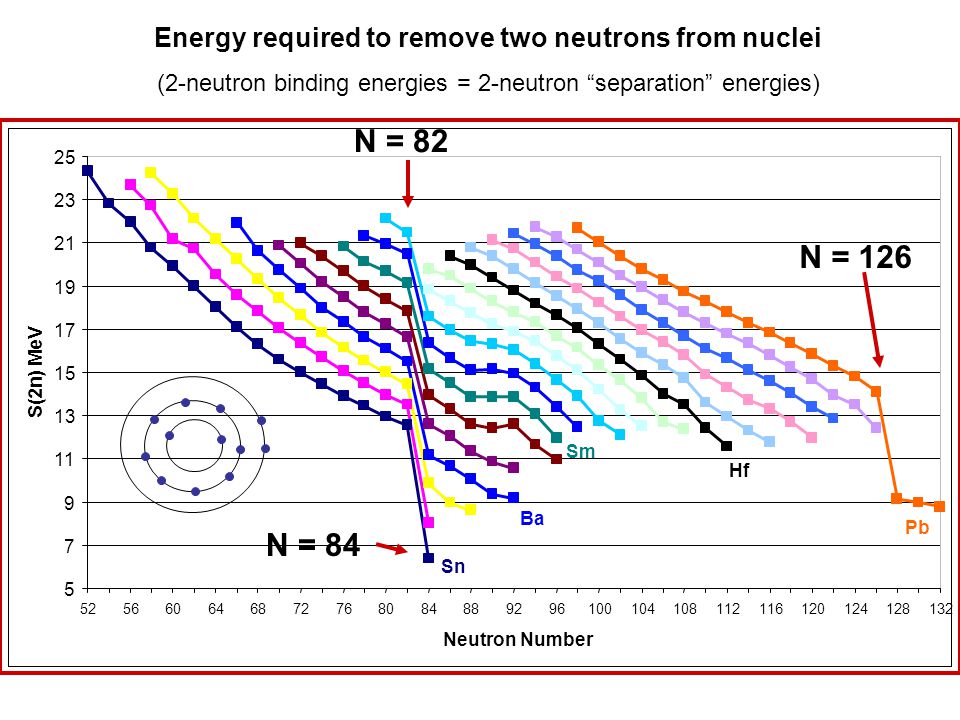 Mass measurements
Dispersion
Spectrograph
Q-values
Decays
Kinematics
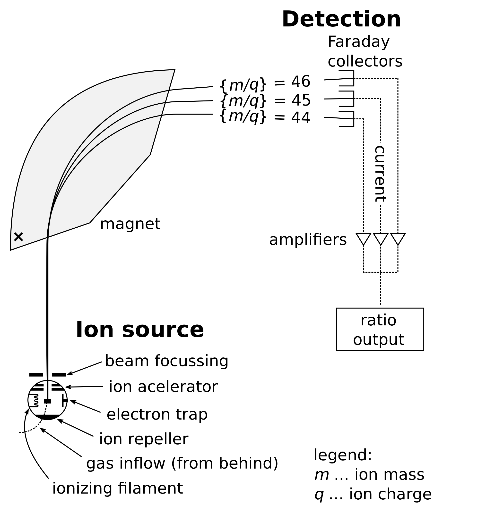 ToF
Spectrograph

Multi-reflection (MR-TOF)
Frequency
Penning trap
Storage rings
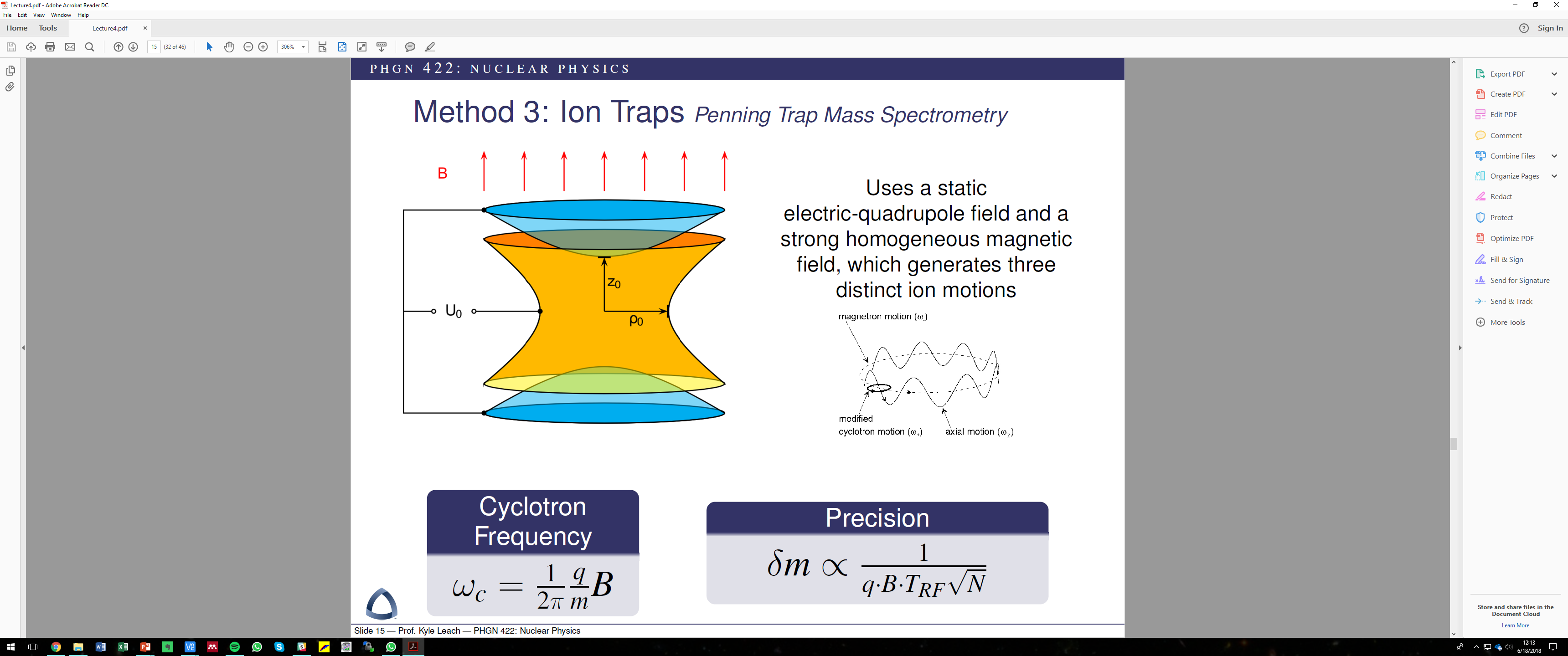 Detector
Ion source /
injection trap
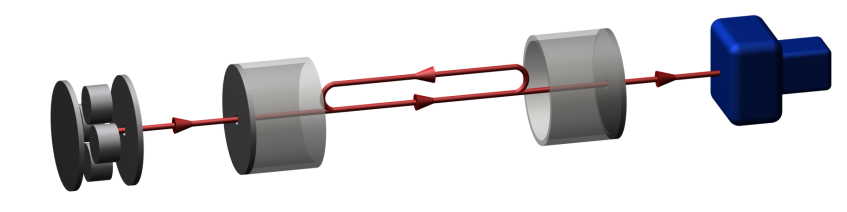 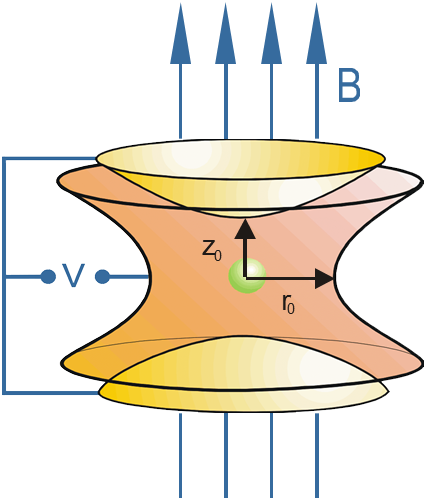 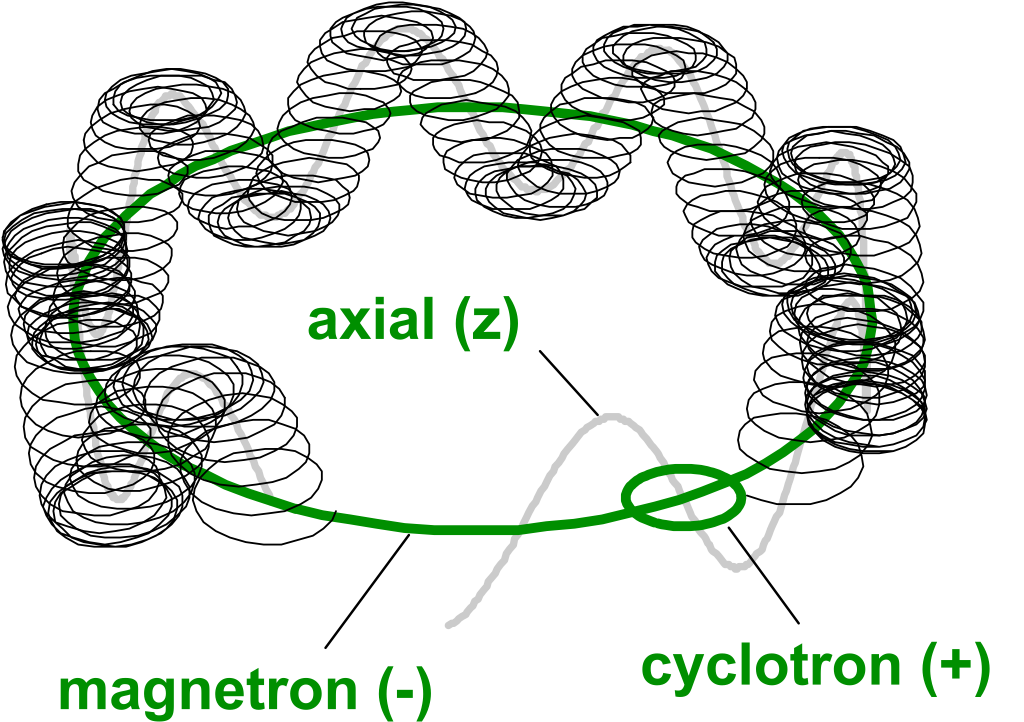 Analyzer
Mass measurements
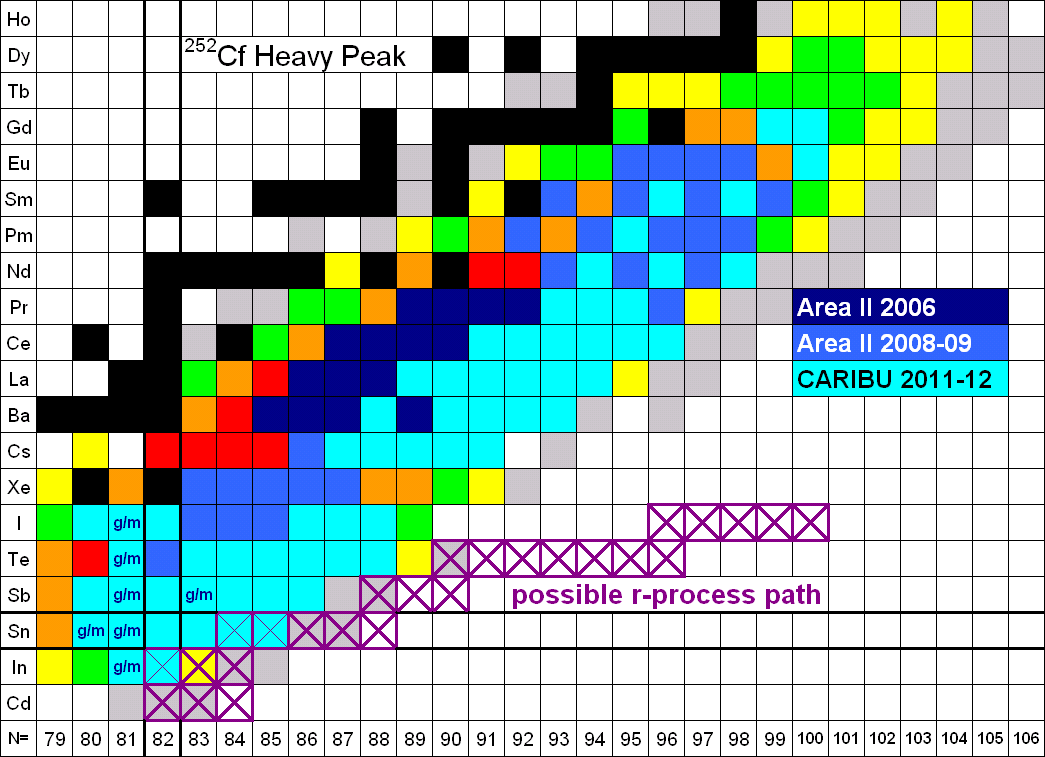 Measurements with CARIBU beams at ANL with the Canadian Penning Trap (CPT) are filling in masses toward the astrophysically relevant r-process path
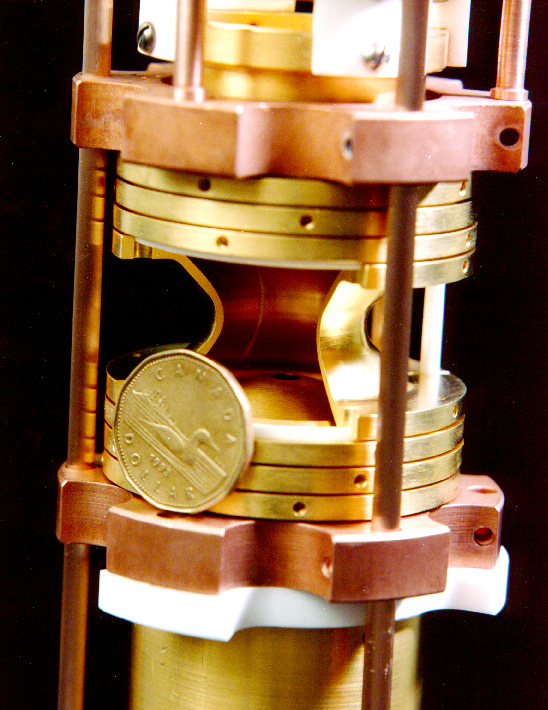 G. Savard, 2013 GRETINA workshop, ANL
HLC
Ground-state properties
Masses


Nuclear matter and charge radii (e.g. skins, halos; isotope shifts)


Deformation: electric quadrupole (and higher) moments


Spin and parity: magnetic dipole moments


Decay
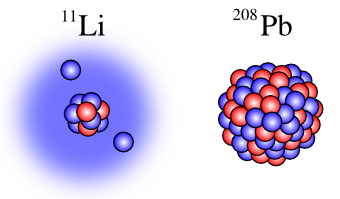 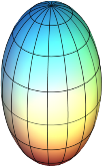 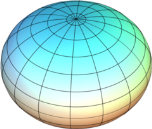 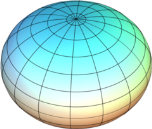 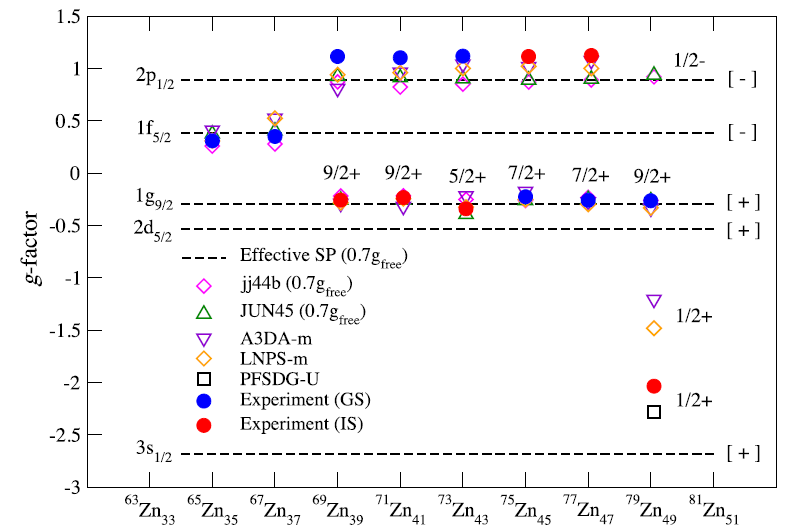 Wraith et al., PLB771, 385 (2017)
[Speaker Notes: Precision laser spec to measure isotope shifts (optical spectrum).]
Ground-state decay
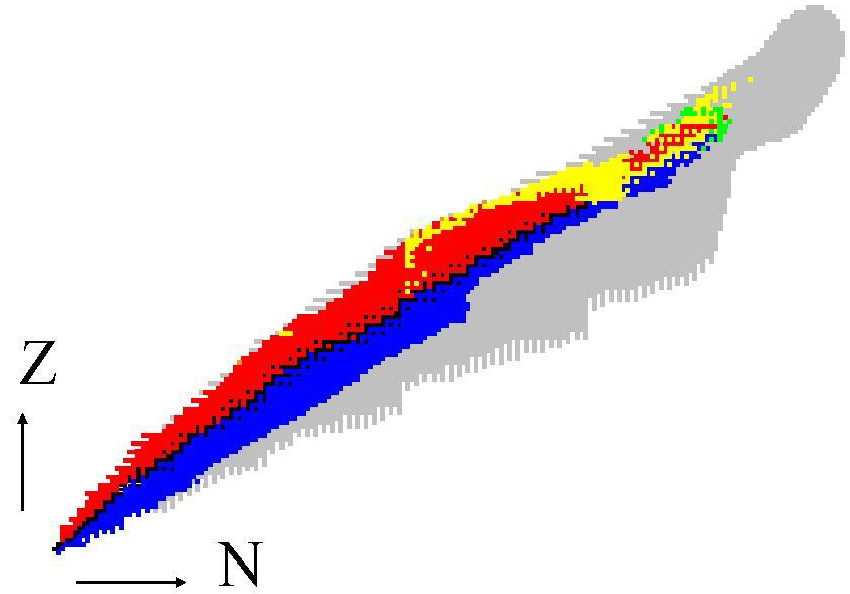 a decay
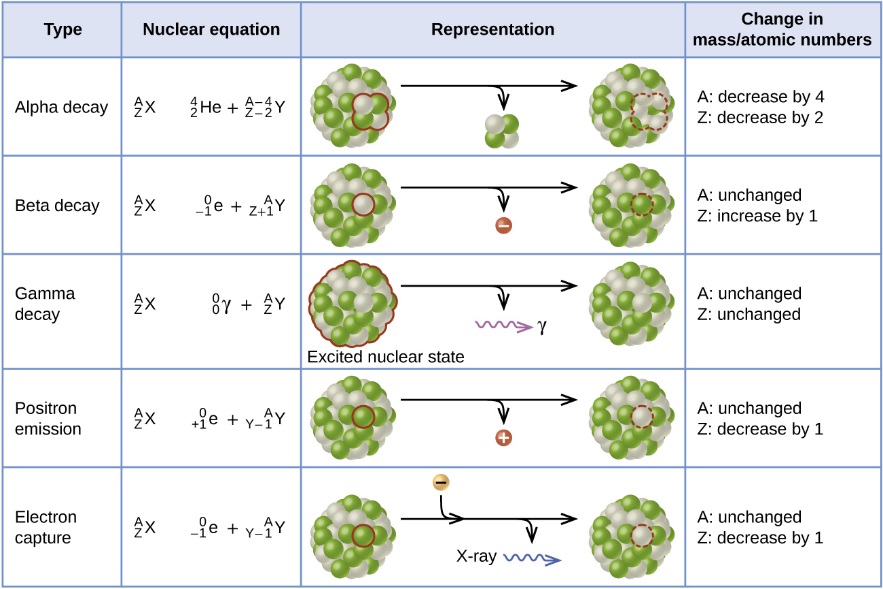 b+ decay
EC decay
spontaneous fission
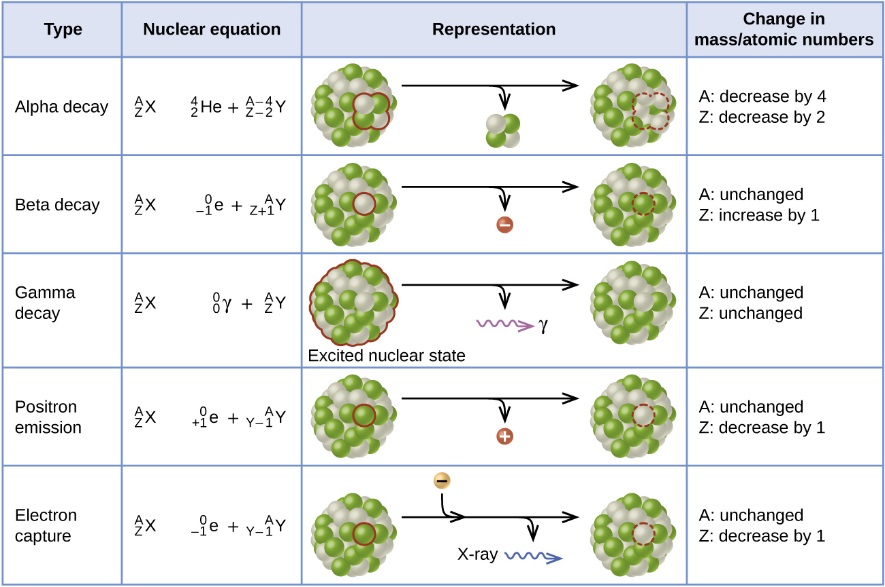 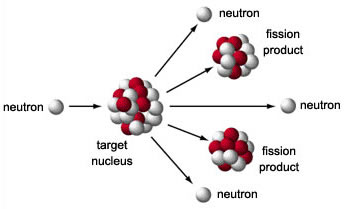 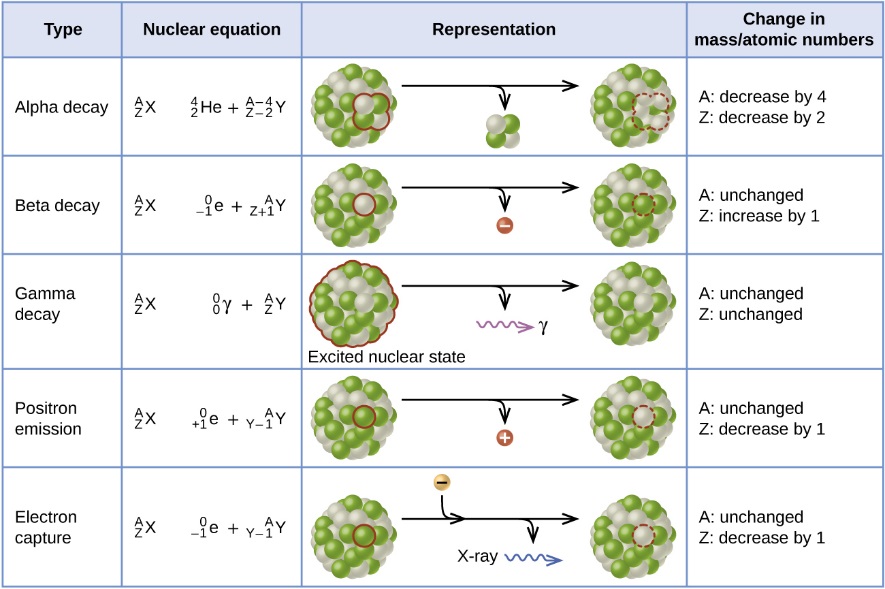 b- decay
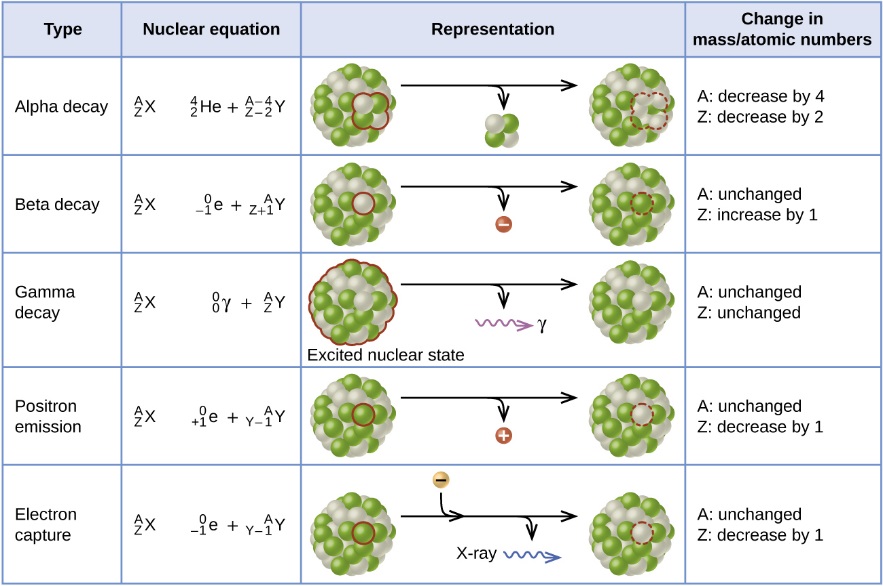 Ground-state decay
In addition to observing the decay mode itself, we can also deduce:
Half-life/branching ratio
Energies of emitted particles
Intensities of feeding to particular daughter states
Decays of *daughter excited/ground states (decay chain)

Decay can preferentially populate daughter states according to selection rules, revealing spin and parity information for daughter and/or parent
β-decay family
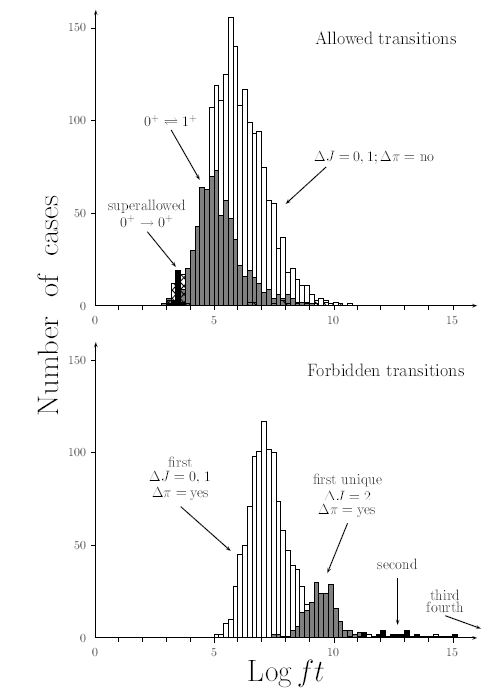 Log ft parameter [mentioned in Mon’s Fundamental Symmetries lecture] characterizes b decay

f = phase-space integral (function of Q-value)
t = partial decay half-life = t1/2/BR


Tool for calculating log ft’s based on measured input values:
https://www.nndc.bnl.gov/logft/
Singh et al., NDS84, 487 (1998)
a decay – superheavies (cf. Stoyer lecture)
The heaviest nuclei decay via emission of a particles or by spontaneous fission

Since a’s and fission products are relatively easy to detect, even a single nucleus can provide significant information
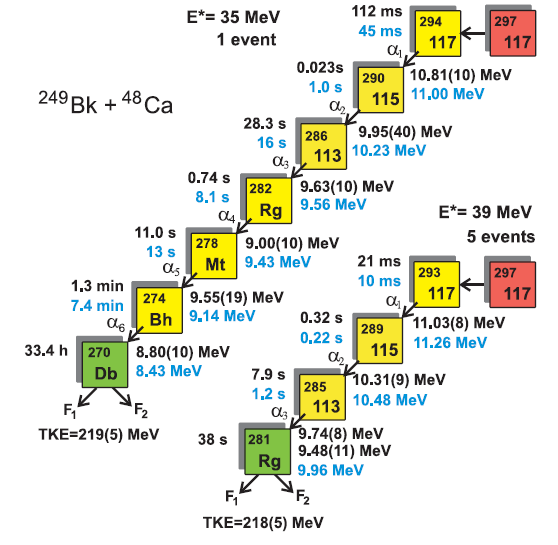 Decay properties of element 117 alone, from only 6 events, provide experimental evidence supporting enhanced stability beyond Z = 111
HLC
Oganessian et al., PRL104, 142502 (2010)
a decay – not as heavy, but still super!
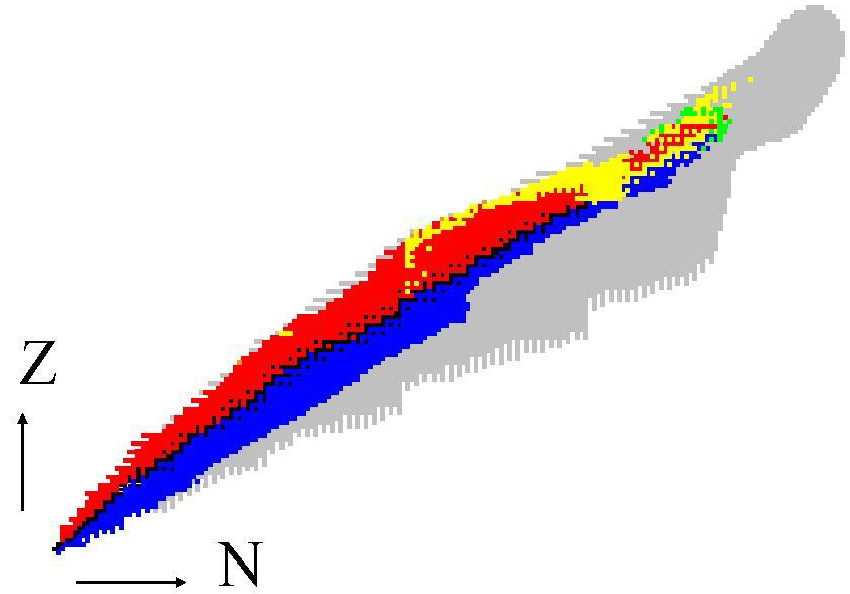 Although most prominent in heavy nuclides, α decay also occurs elsewhere on the nuclear chart
108Xe
4.4 MeV
58 ms
104Te
4.9 MeV
<18 ns
100Sn
Only second observation of α decay to doubly magic daughter
Enhanced p-n interactions (α preformation factor)
Auranen et al., PRL121, 182501 (2018)
[Speaker Notes: Different selectivity in the process  low-L alpha emission is favored]
Implantation/decay
Decay particle
RIB or recoil
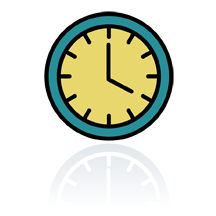 Nucleus of interest
Segmented detector provides position information
Implant in pixel; wait for decay (correlated in position and time)
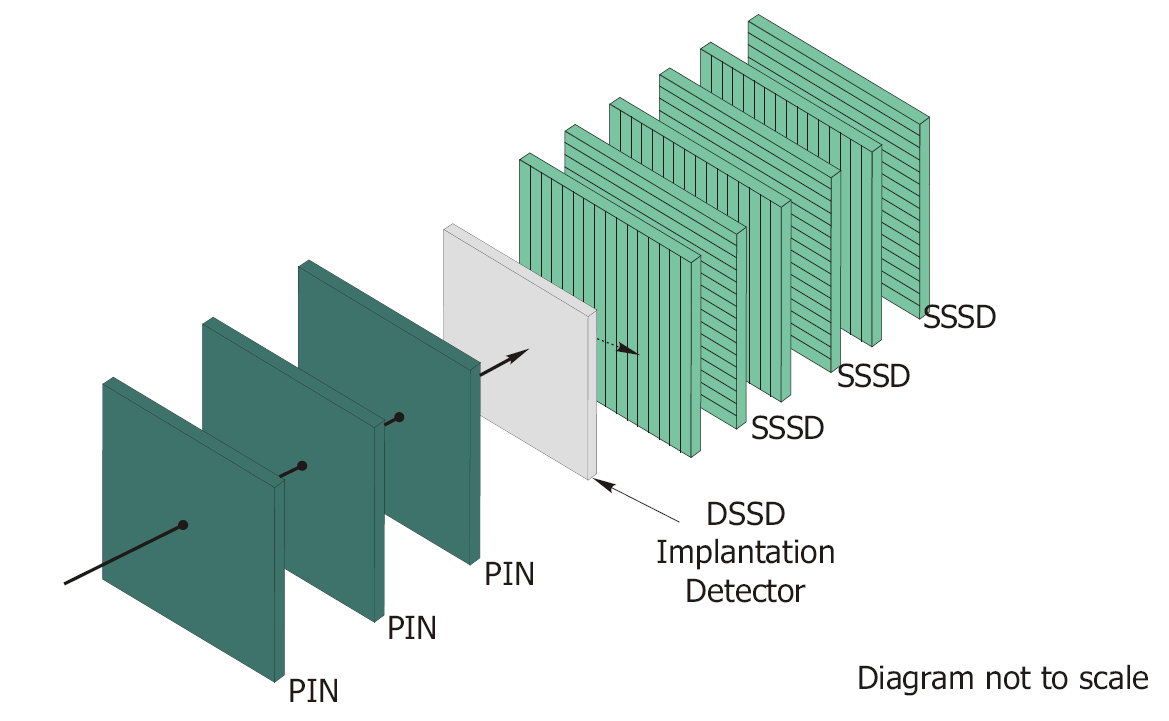 BCS at NSCL
HLC/KGL
Other decay modes
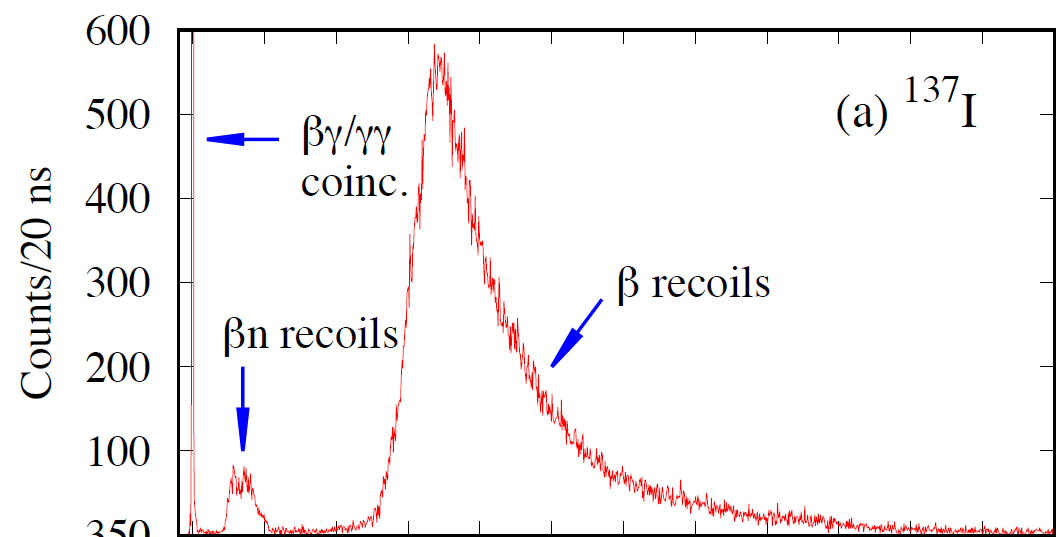 Proton decay
Beta-delayed proton (bp) decay
Beta-delayed neutron (bn) decay
Two-proton decay
…and other exotica
Implantation/decay also an option for these
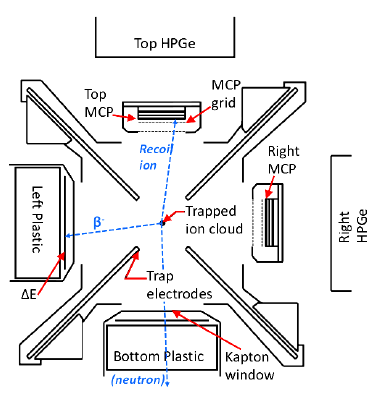 Beta-decay Paul Trap (BPT)
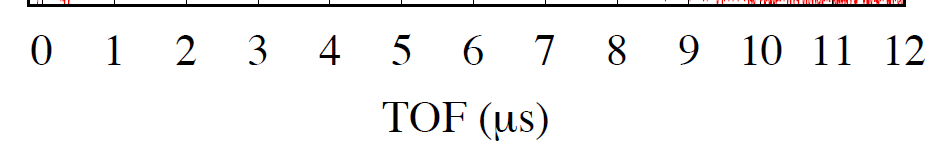 Czeszumska et al., to be published
Movin’ on up: Building a level scheme
So you have the ground state…what next? Build a level scheme! A lot of physics is packed into the excited states.

Where do you start if no excited states are known?
There are other experimental approaches to identifying/measuring properties of excited nuclear states; I will focus on g-ray spectroscopy.
g-ray spectroscopy
g-ray spectroscopy is a popular tool in nuclear-structure research

Energies can be measured to better than 0.1% precision
Penetrating radiation, so detectors need not be within vacuum chamber
Covers many items on “The List”: energies, decay rates, spins, parities, lifetimes
Variety of detector types available [Ge, NaI(Tl), BGO, LaBr3(Ce), CsI(Tl/Na), BaF2…], depending on need
Energy precision?
Timing?
Efficiency?
Size?
Cost?
Movin’ on up: Building a level scheme
So you have the ground state…what next? Build a level scheme! A lot of physics is packed into the excited states.

Where do you start if no excited states are known?
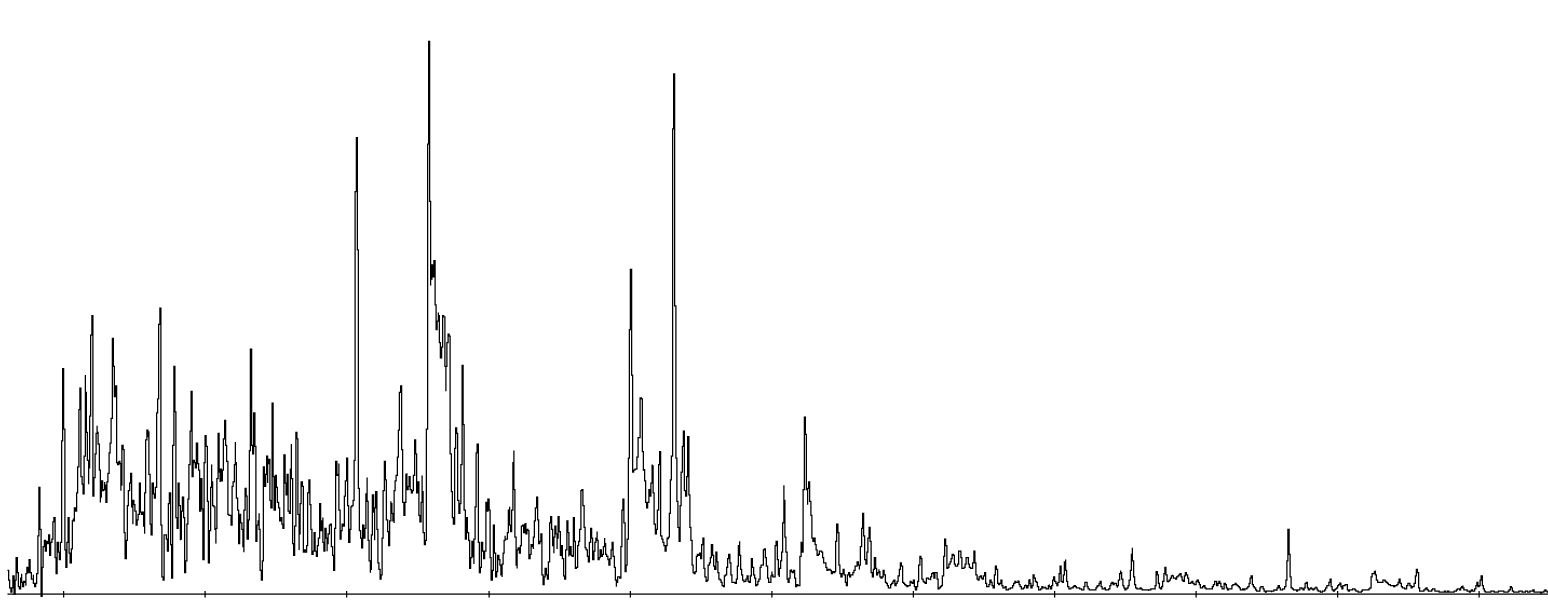 Singles spectrum may be just a complicated jumble of g rays of unknown origins.
Observe g’s following reaction, but proof of which nucleus?
Building a level scheme
Reaction product identification S800 spectrograph
Identifying origins of g rays

EM separators to disperse nuclides by species
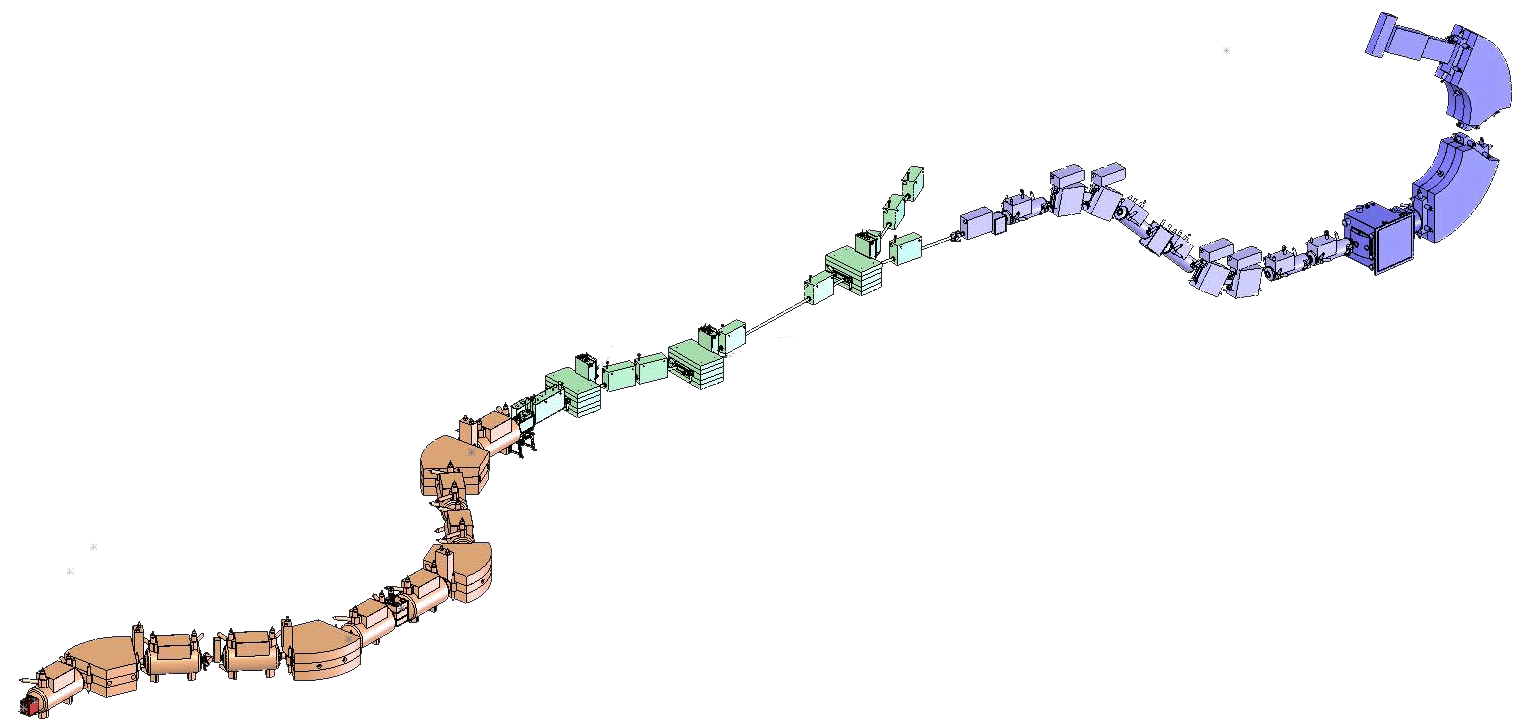 Reaction target
281 mg/cm2  9Be
Primary beam: 140-MeV/u 82Se34+
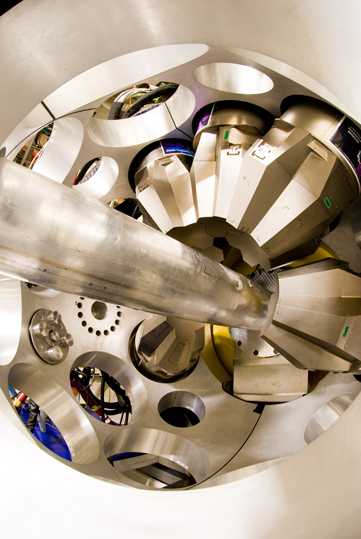 A1900 fragment separator
p/p = 1%
Production target
423 mg/cm2  9Be
GRETINA
[Speaker Notes: E loss ~ Z^2; ToF ~ {A/Z, path length, rigidity}]
Reaction product identification S800 spectrograph
TOF xfp
71Cu
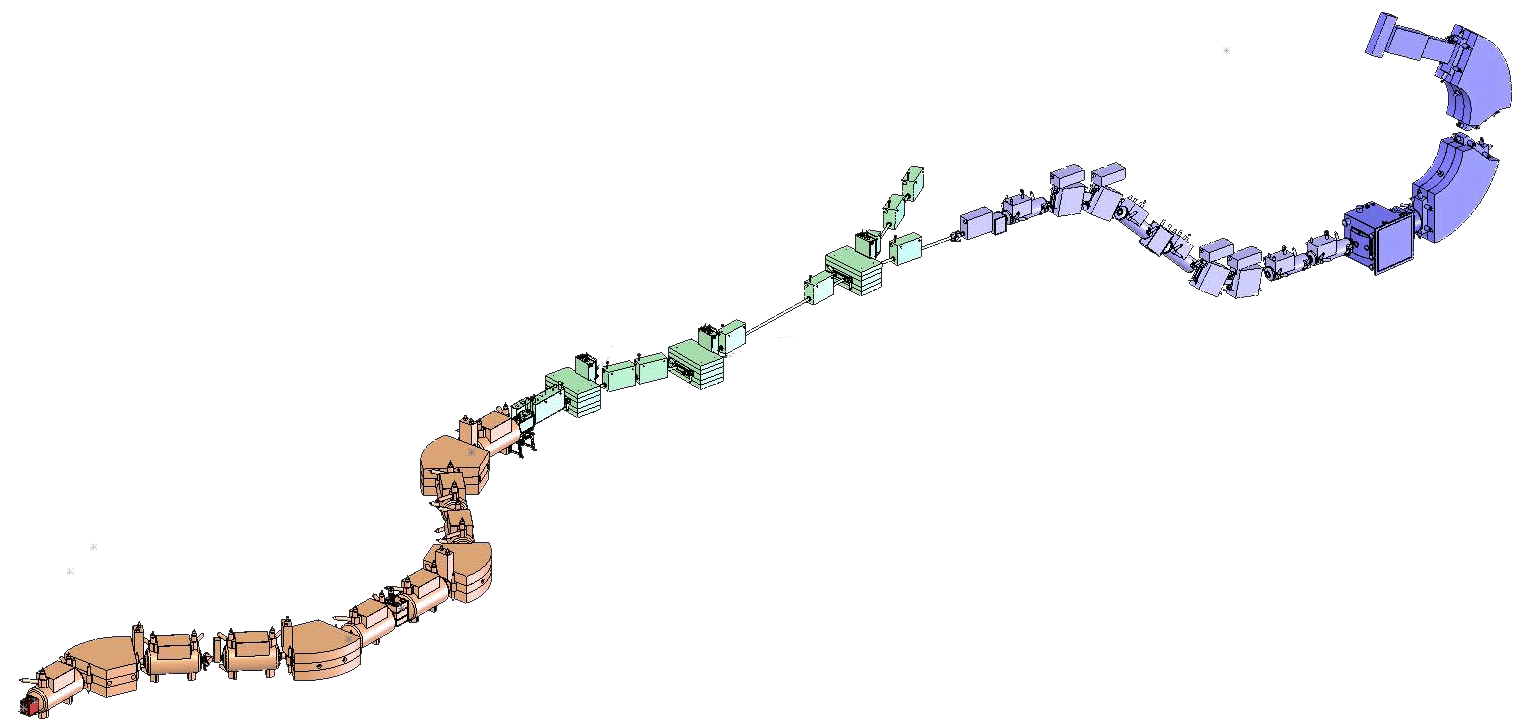 Reaction target
281 mg/cm2  9Be
70Ni
69Co
TOF obj
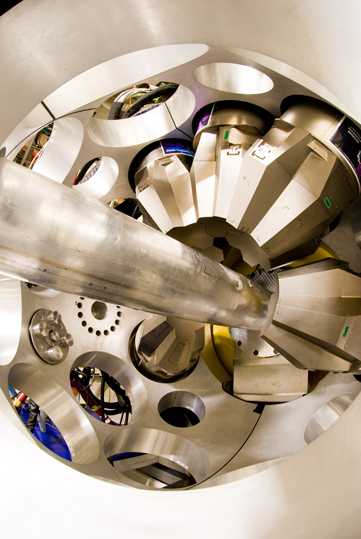 A1900 fragment separator
p/p = 1%
Production target
423 mg/cm2  9Be
GRETINA
Gated on incident 70Ni
Reaction product identification S800 spectrograph
69Ni
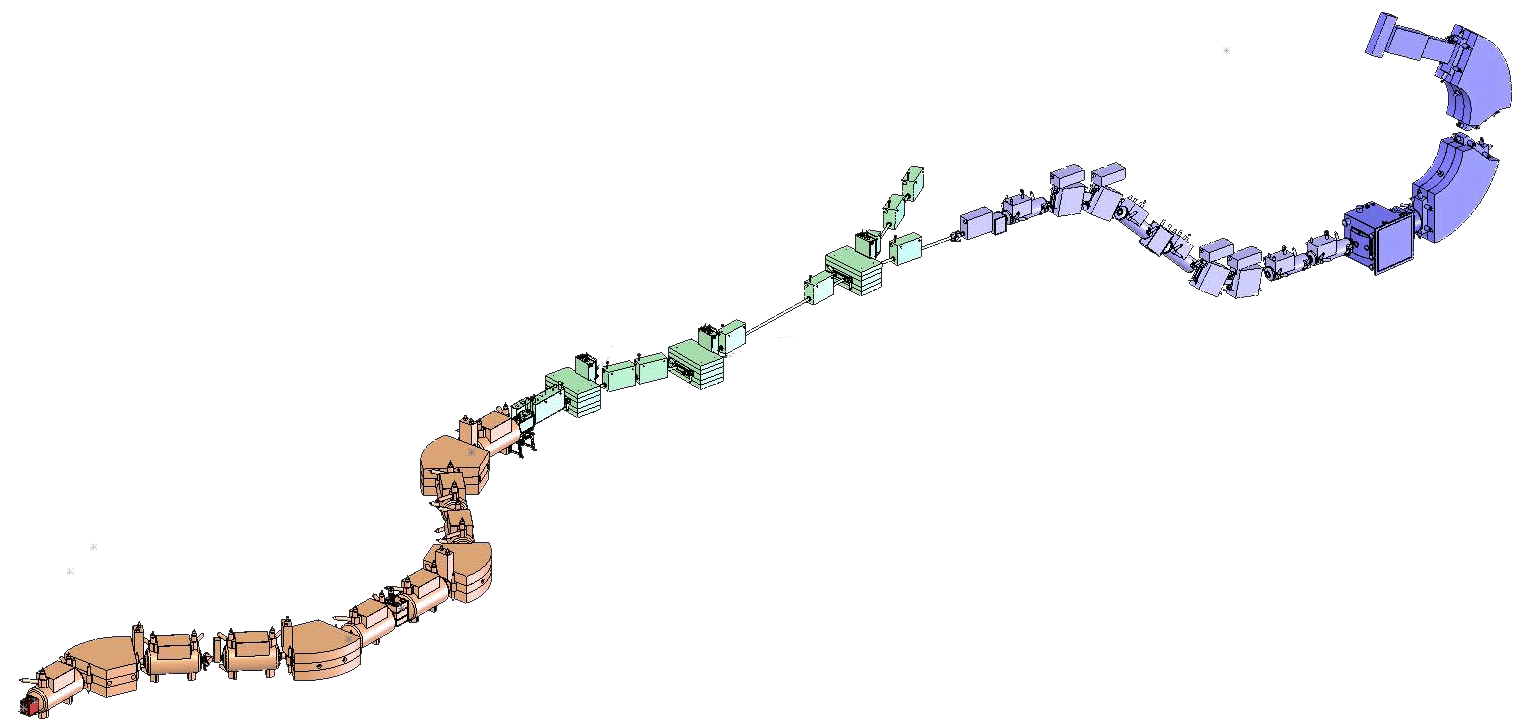 68Ni
67Co
Reaction target
281 mg/cm2  9Be
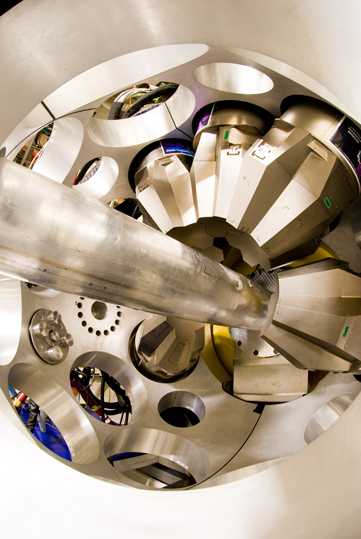 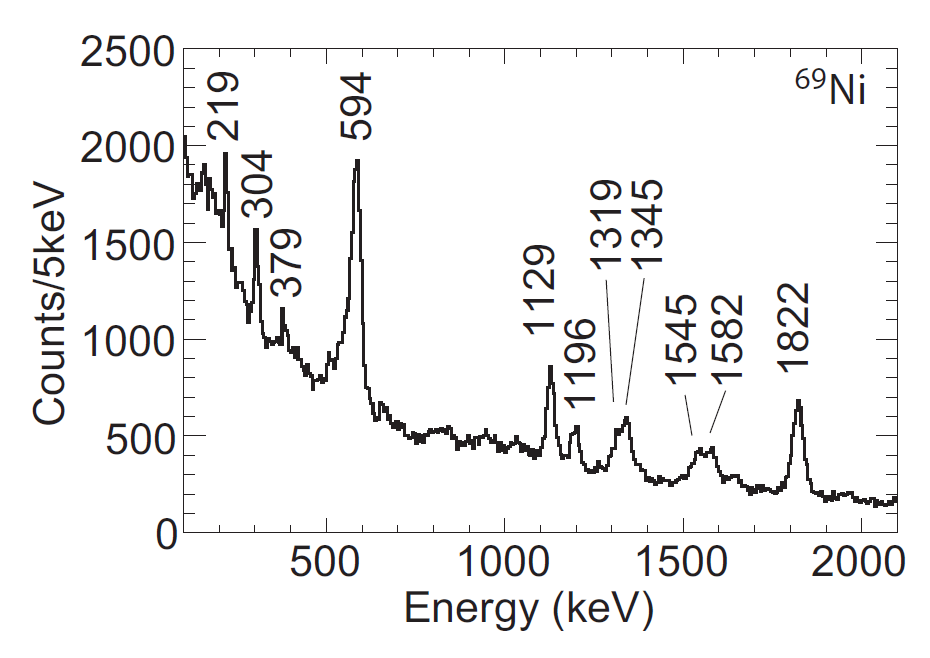 A1900 fragment separator
p/p = 1%
Production target
423 mg/cm2  9Be
Recchia et al., PRC94, 054324 (2016)
GRETINA
[Speaker Notes: 170ps for 594 causes low-E tail.
Secondary beam 10^5 ions/s.]
4x8 CsI(Na) array behind Al plate  delayed g’s
Meierbachtol et al., NIM A652, 668 (2011)
Wimmer et al., NIMA769, 65 (2015)
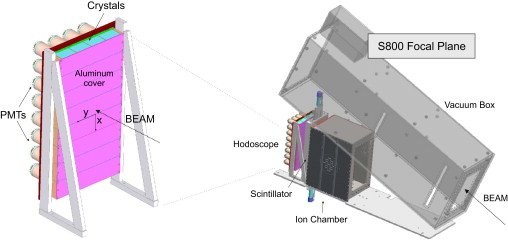 Reaction product identification S800 spectrograph
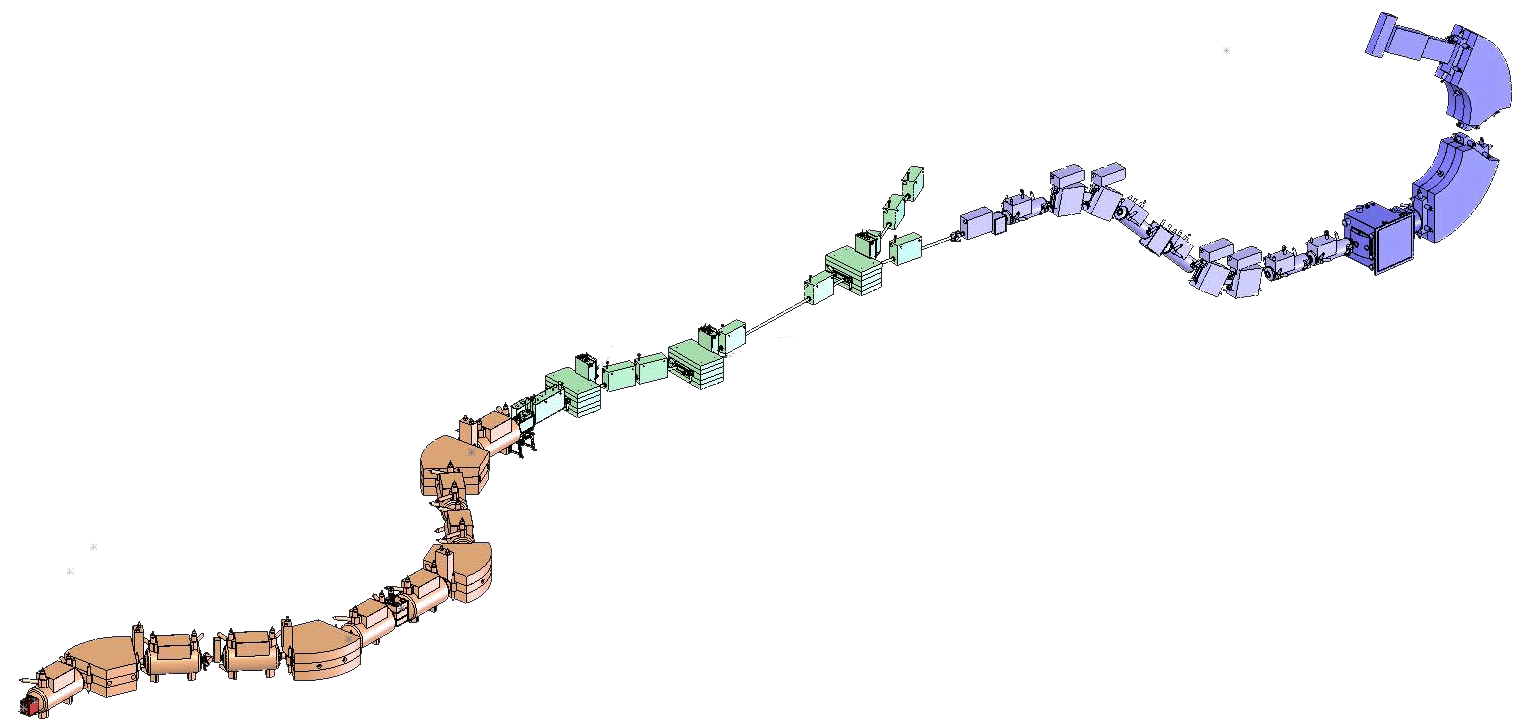 Reaction target
281 mg/cm2  9Be
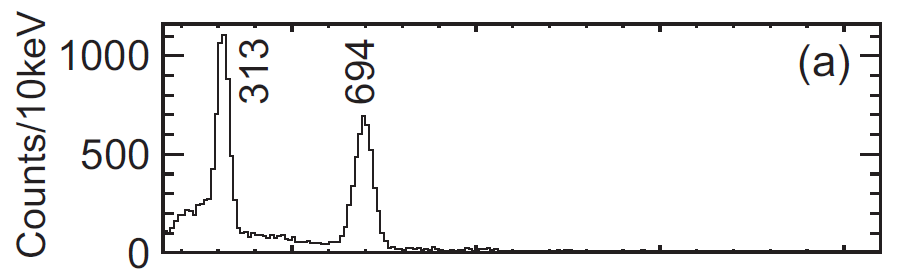 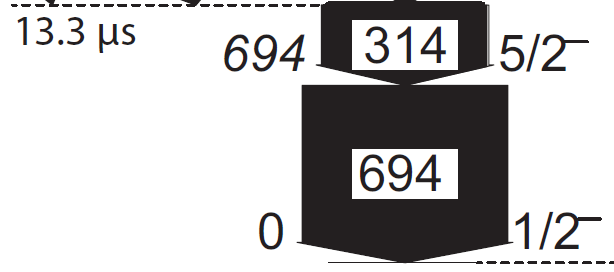 67Ni
Recchia et al., PRC94, 054324 (2016)
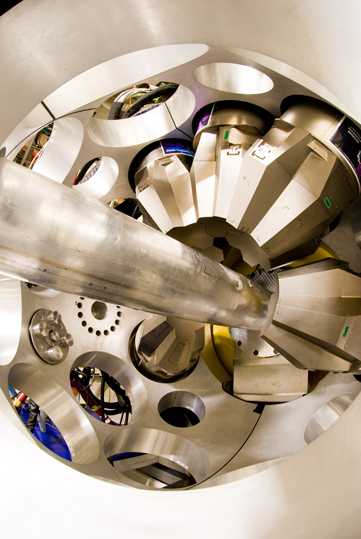 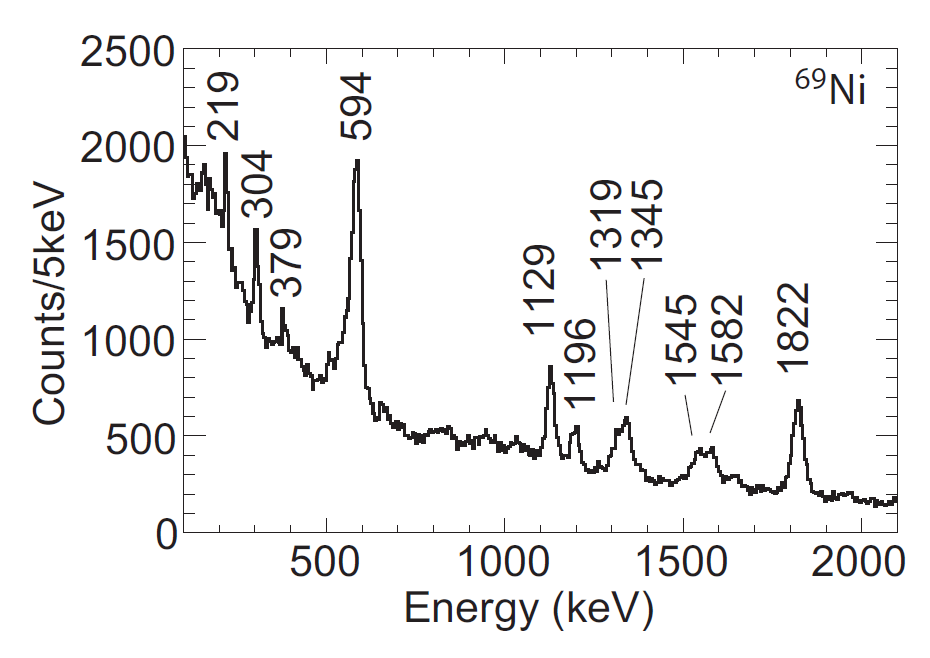 A1900 fragment separator
p/p = 1%
Production target
423 mg/cm2  9Be
Recchia et al., PRC94, 054324 (2016)
GRETINA
[Speaker Notes: Worse resolution for CsI(Na) than Ge, but sparser spectrum. Different setting for 67Ni (vs 69Ni in GT)!
Purpose of expt:  Characterize n s.p. strength in 67,69Ni via 1nKO. Spec. strengths deduced from the partial x-secs are used to ID and quantify n configs.]
Building a level scheme
Identifying origins of g rays

EM separators to disperse nuclides by species
Prompt particle (a,p,n) detection
64Zn(64Zn,an)123Ce
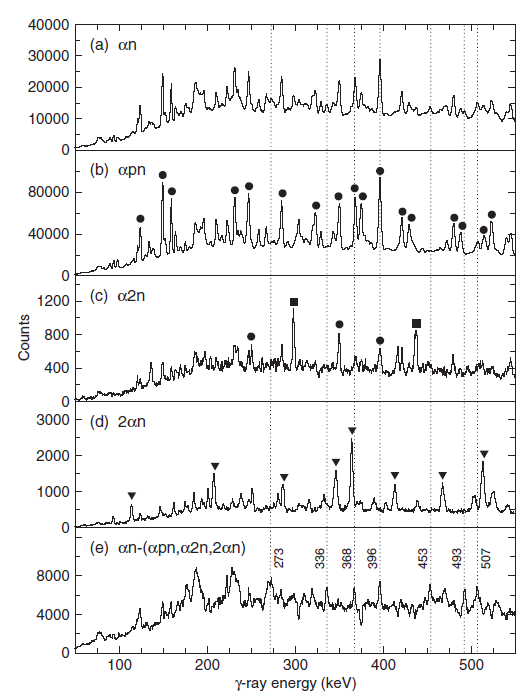 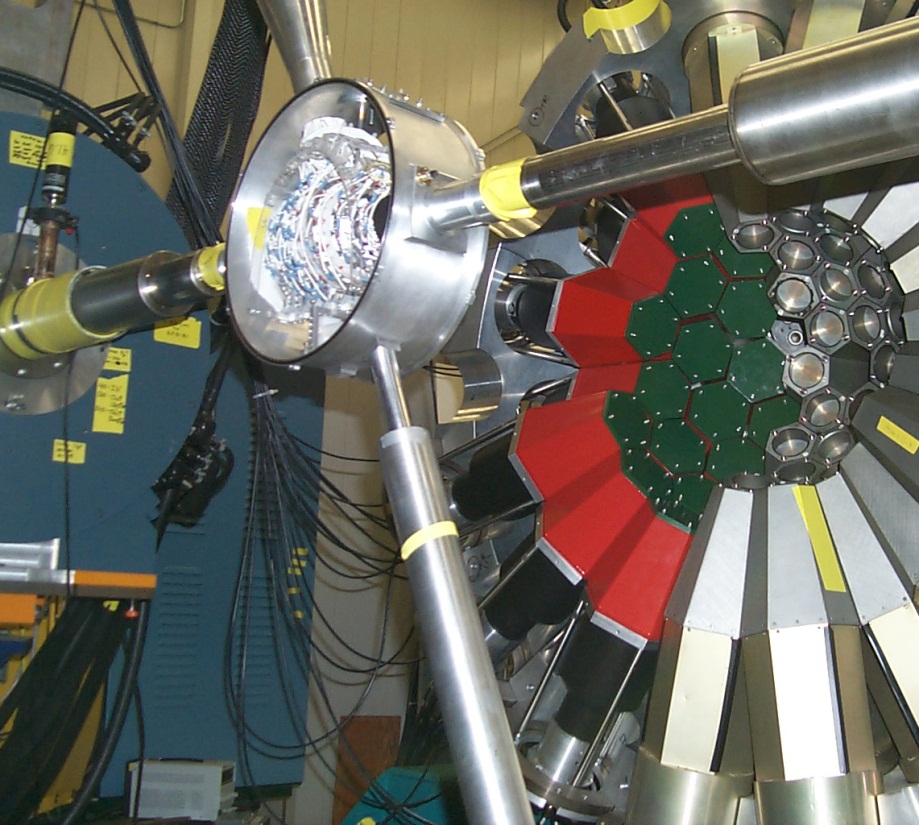 Smith et al., PRC86, 034303 (2012)
[Speaker Notes: Not 100% detection effs, so some scrambling of channels due to missed particles.]
Building a level scheme
Identifying origins of g rays

EM separators to disperse nuclides by species
Prompt particle (a,p,n) emission
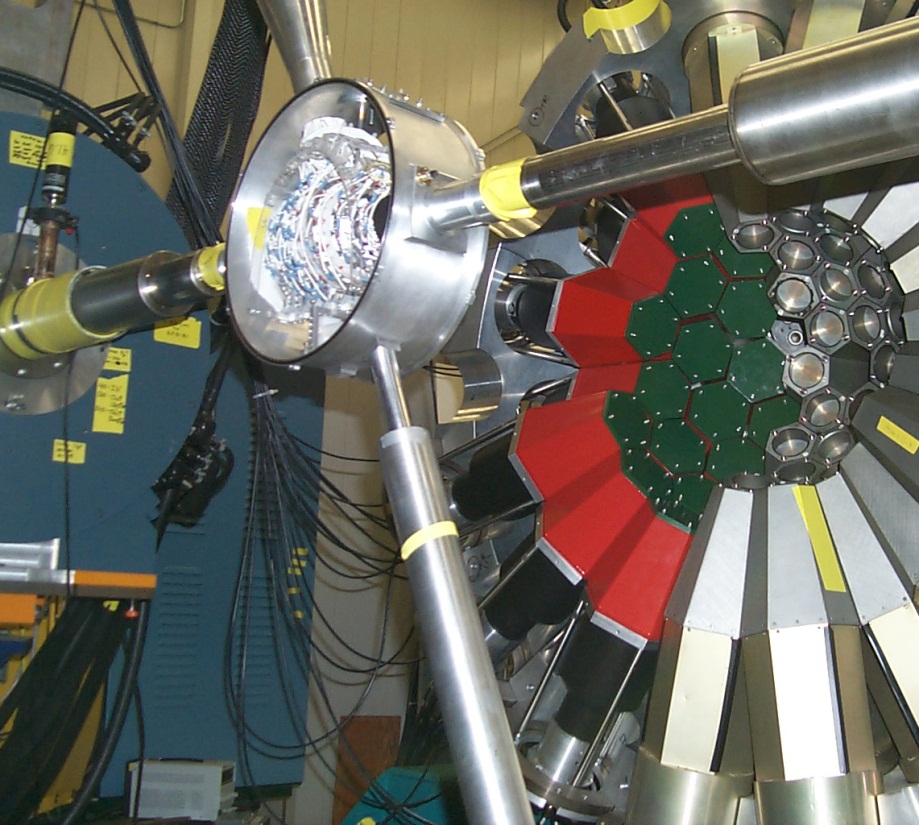 64Zn(64Zn,a2n)122Ce
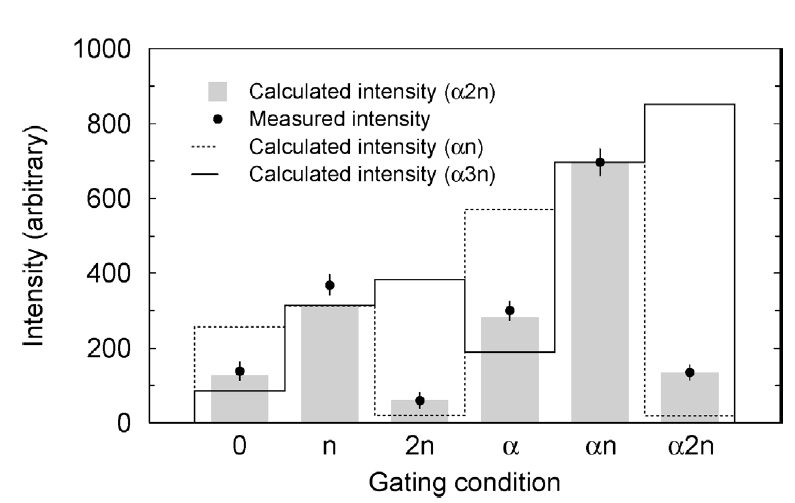 Smith et al., PLB625, 203 (2005)
122Ce not known at all prior to this measurement…including the g.s.
[Speaker Notes: Different channel from same experiment. Not even necessary for g.s. to be known to be able to ID excited states via gammas.]
Building a level scheme
Identifying origins of g rays

EM separators to disperse nuclides by species
Prompt particle (a,p,n) emission 
Delayed g’s following decay by b, a,…
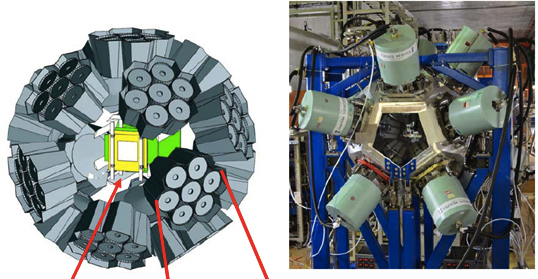 Implant ID’d nuclide in pixel of DSSD

Await decay by particle emission in same pixel

Correlate detected g’s with implant-decay event
EURICA at RIBF (RIKEN)
Building a level scheme
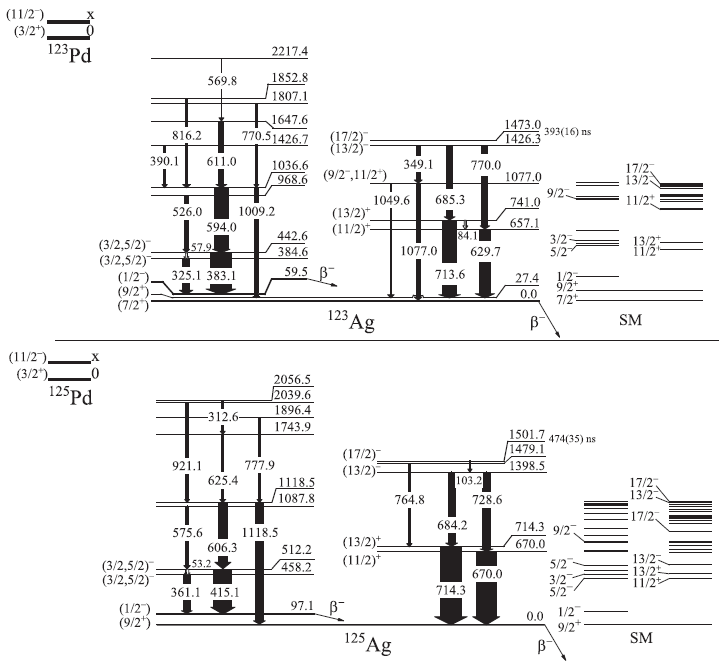 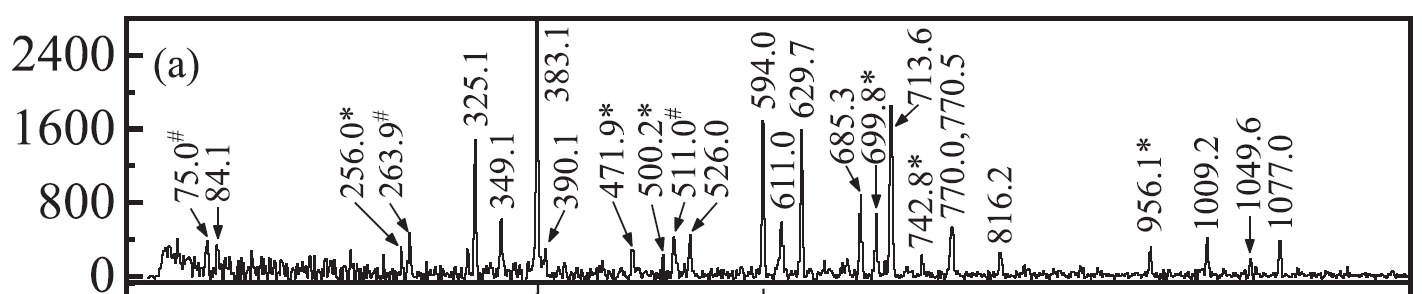 b-delayed g’s <300 ms after 123Pd implant
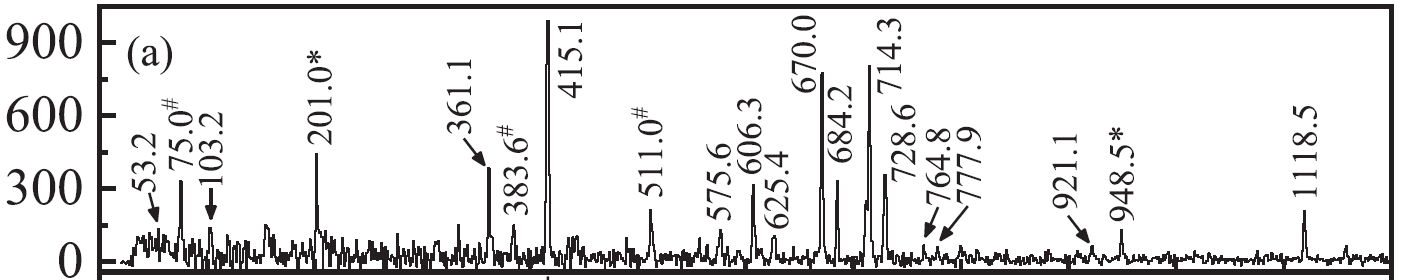 b-delayed g’s <180 ms after 125Pd implant
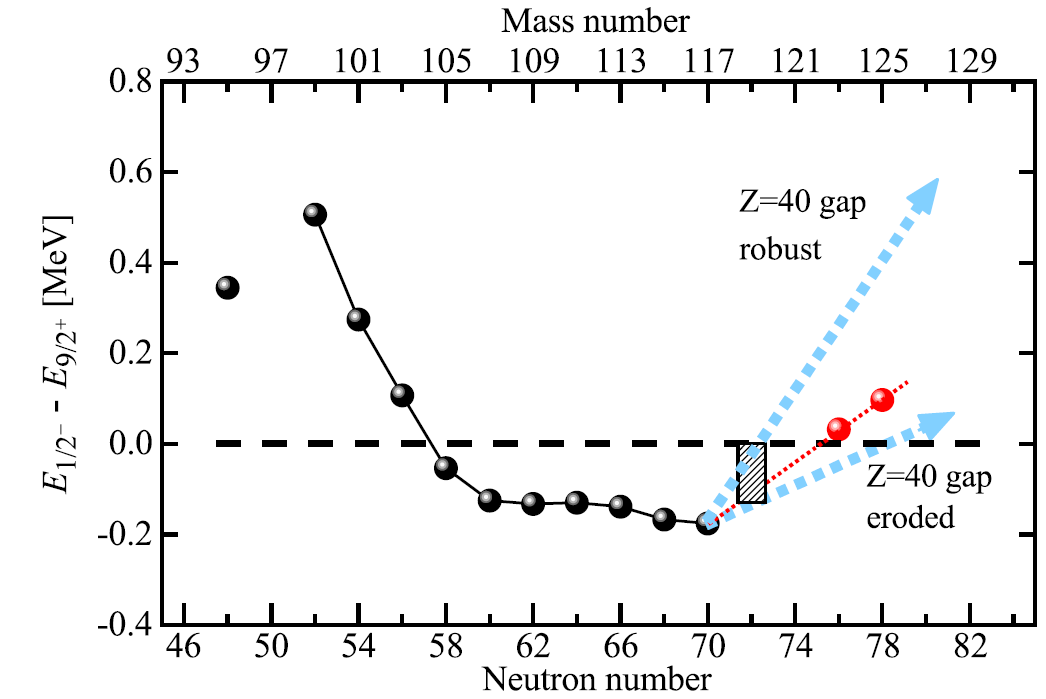 Chen et al., PRL122, 212502 (2019)
EURICA at RIBF (RIKEN)
[Speaker Notes: 123,125Pd b-  Ag  Cd; can follow generations; also needn’t be only g.s. decay
Might not be unique if beta feeds above separation energy  bxn, bp modes]
Building a level scheme
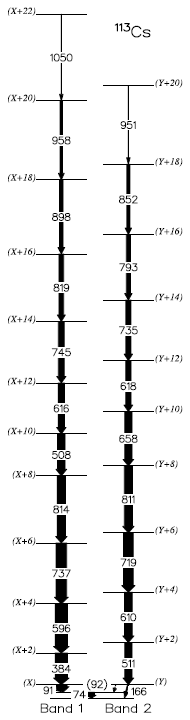 Identifying origins of g rays

EM separators to disperse nuclides by species
Prompt particle (a,p,n) emission 
Delayed g’s following decay by b, a,…
Prompt g’s preceding decay (recoil-decay tagging)
RDT can provide data on high-spin band structures beyond the proton dripline!
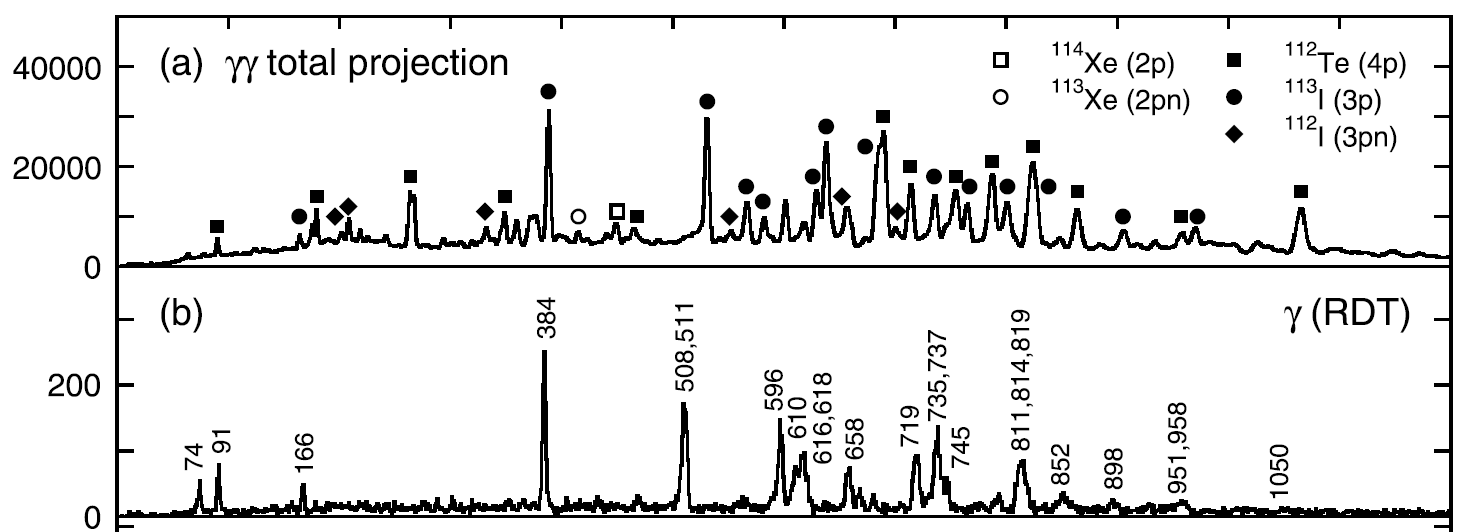 Wady et al., PLB740, 243 (2015)
Very sensitive—has been used down to cross sections of ~10 nb (180Pb).
p decay
Ep = 969 keV
T1/2 = 17 ms
Rahkila et al., PRC82, 011303 (2010)
[Speaker Notes: Study collective properties via observed band structures  config ass’ts based on alignments (essentially I vs Egam).
Excited states can also particle decay, e.g. p and alpha from highly deformed bands in A~60 Ni region.]
Building a level scheme
Identifying origins of g rays

EM separators to disperse nuclides by species
Prompt particle (a,p,n) emission 
Delayed g’s following decay by b, a,…
Prompt g’s preceding decay (recoil-decay tagging)
Coulex, transfer reactions
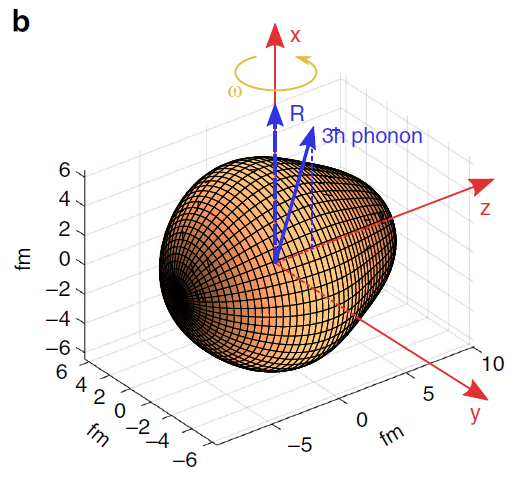 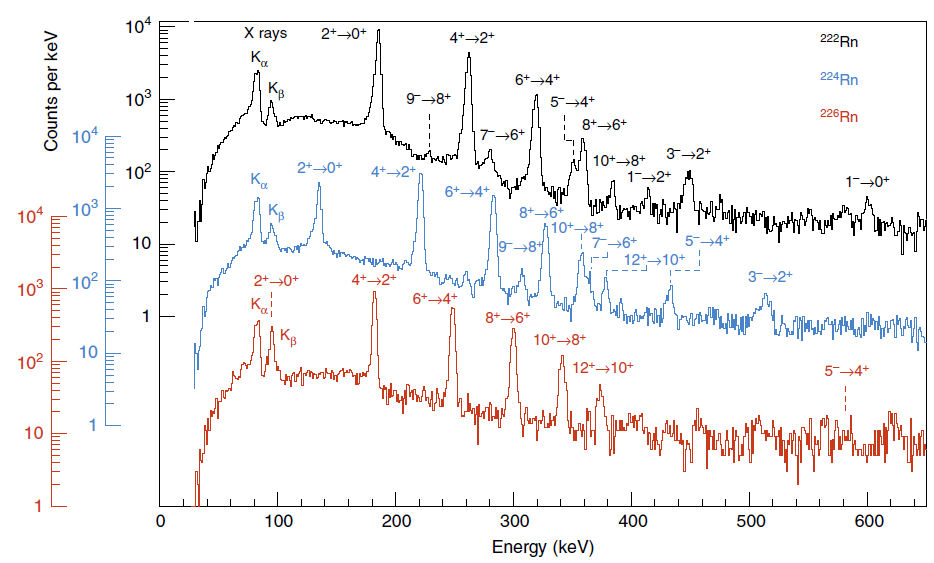 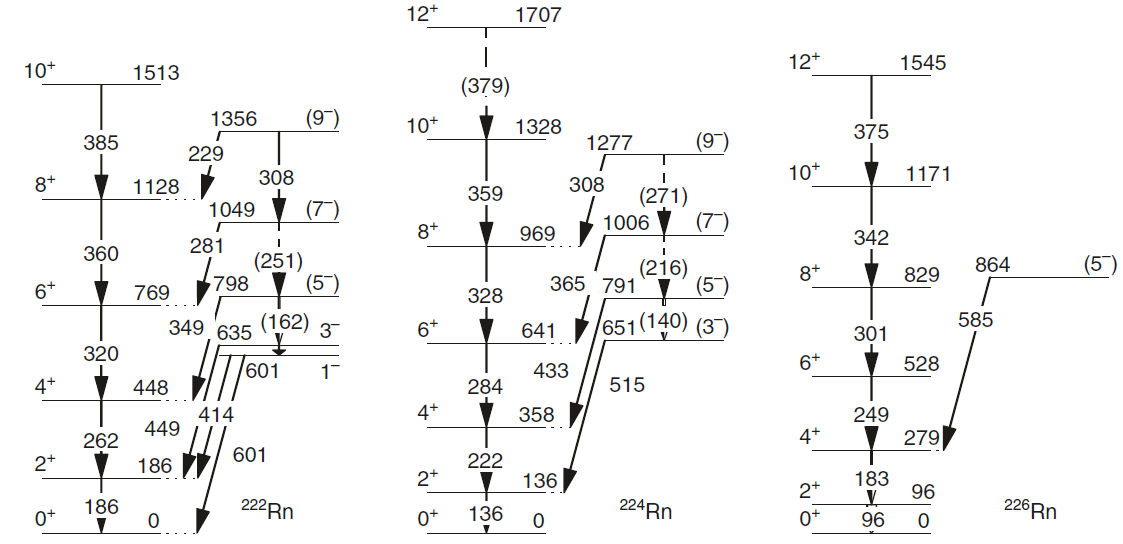 Butler et al., Nat. Comm. 10, 2473 (2019)
Building a level scheme
Identifying origins of g rays

EM separators to disperse nuclides by species
Prompt particle (a,p,n) emission 
Delayed g’s following decay by b, a,…
Prompt g’s preceding decay (recoil-decay tagging)
Coulex, transfer reactions
Cross-coincidences in multinucleon-transfer reactions
n-rich projectile
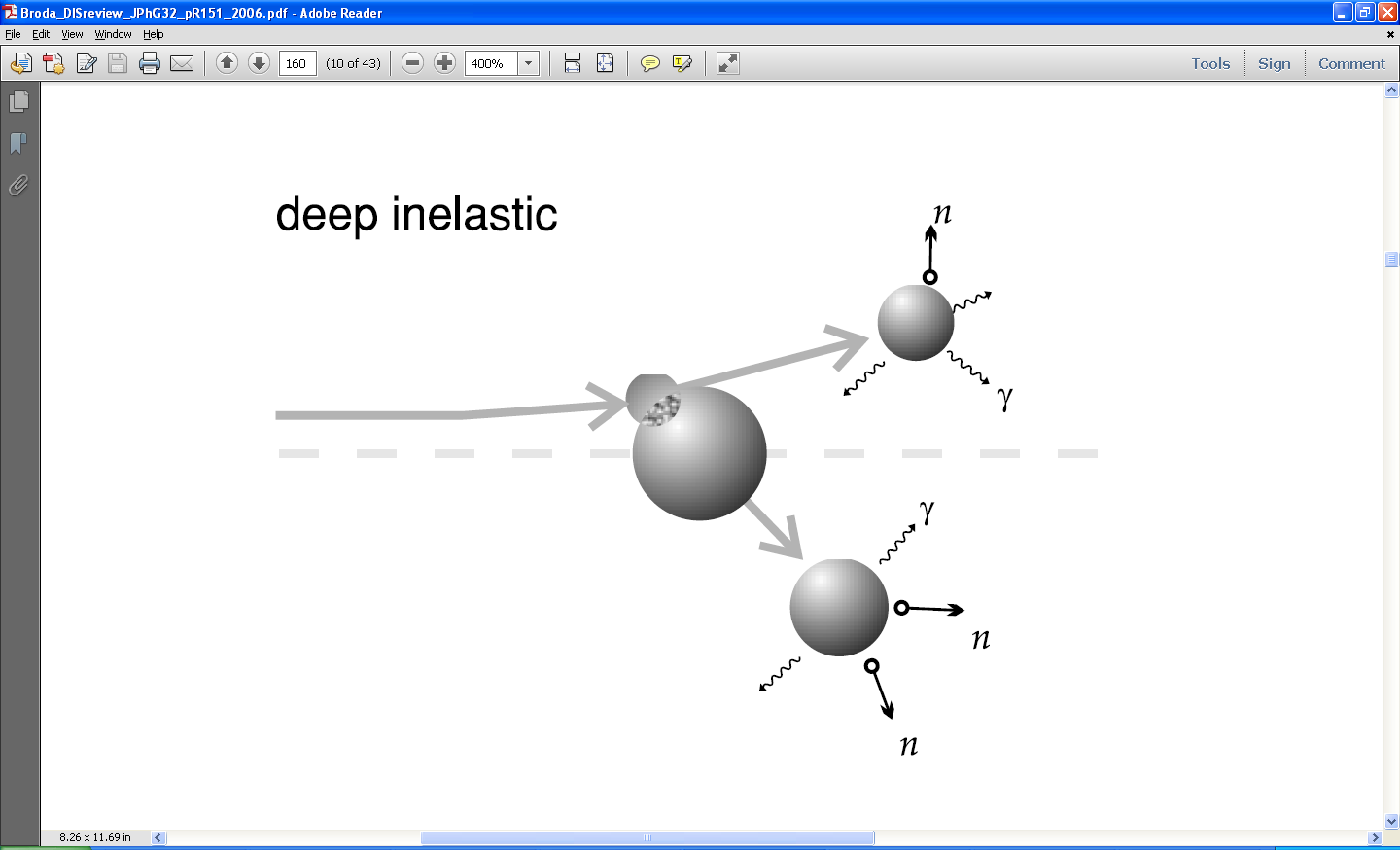 Broda, JPhysG32, R151 (2006)
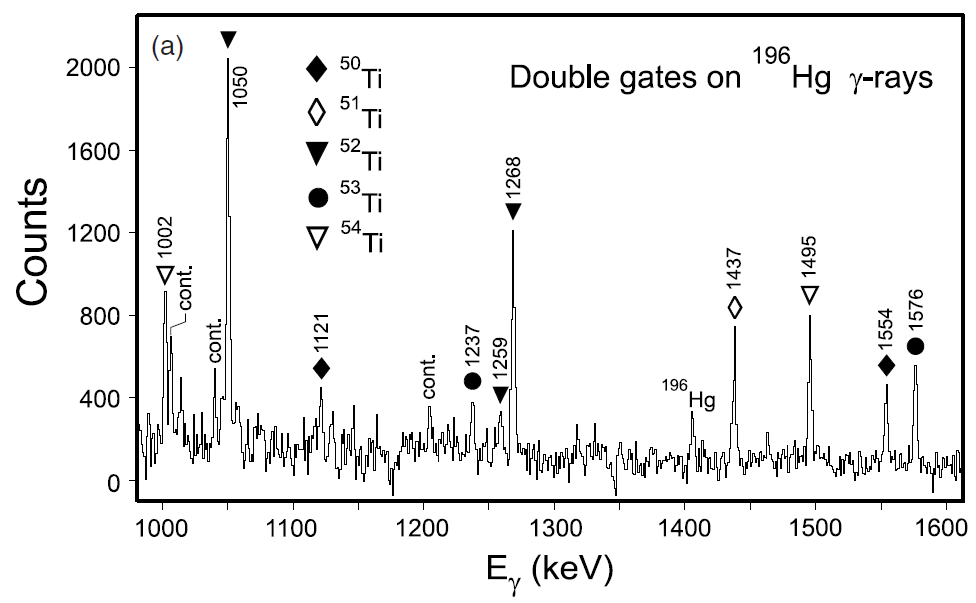 n-rich target
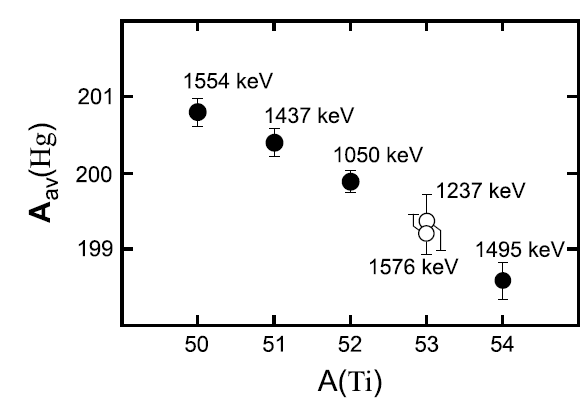 Fornal et al., PRC72, 044315 (2005)
[Speaker Notes: N/Z equilibration]
Building a level scheme
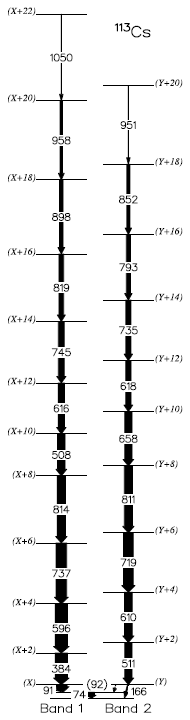 Placing g’s in level scheme
Eg matches DEx of known levels
Arguments based on relative intensities, half-lives, systematics, theoretical expectations (dangerous! beware circular reasoning…)
g-g coincidences
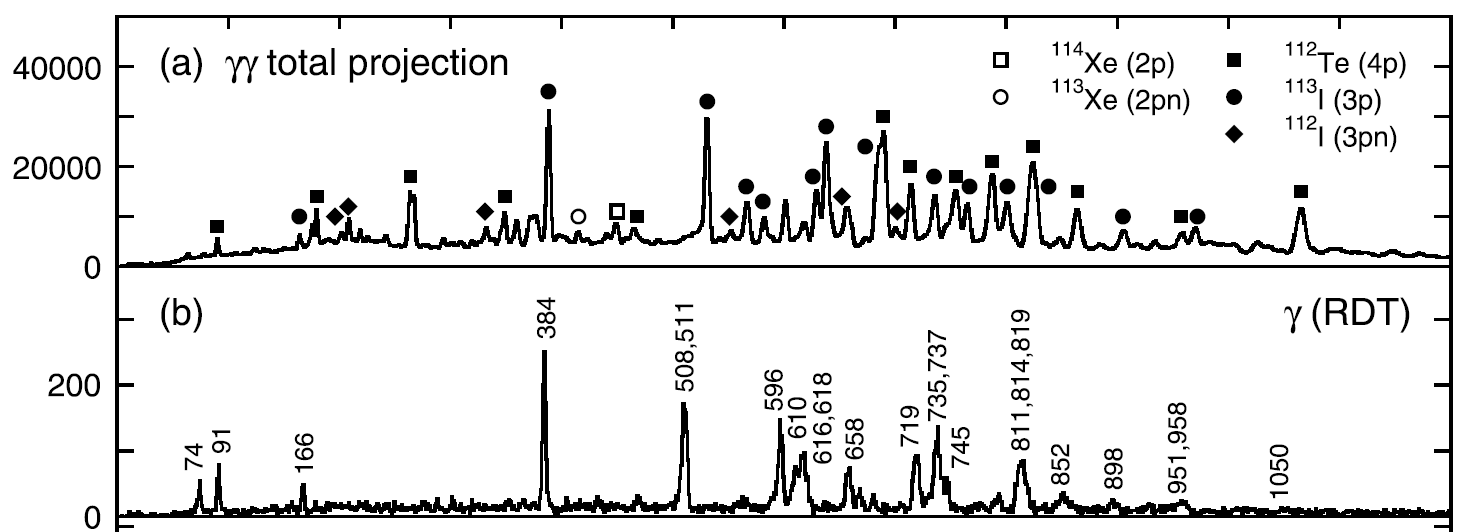 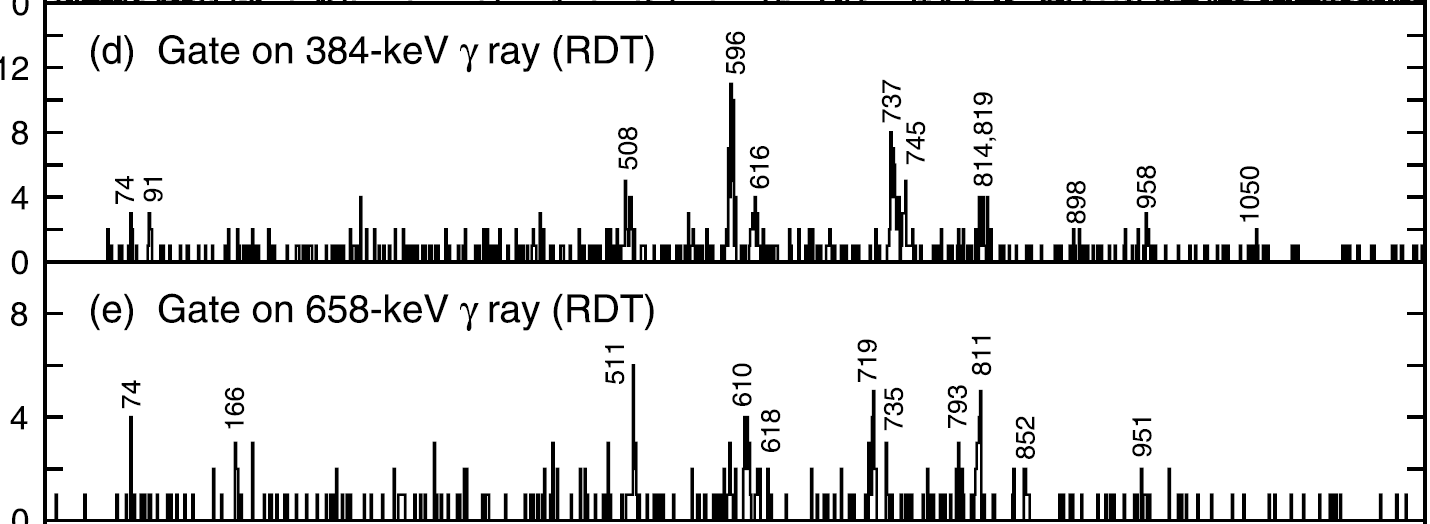 Wady et al., PLB740, 243 (2015)
[Speaker Notes: Some gammas might be known through population by different mechanism (e.g. beta decay vs DIS); or, might be all new e.g. gg-RDT.]
Building a level scheme
Placing g’s in level scheme
g-g-g (and higher-fold) coincidences even more sensitive by increasing P/T
Each additional Eg condition comes at the cost of an eg reduction in counts
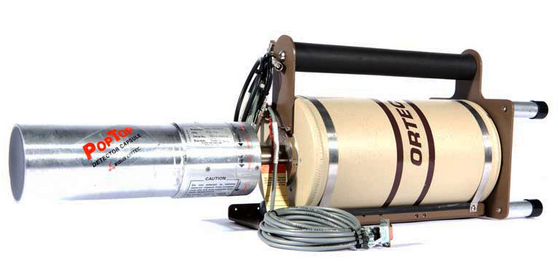 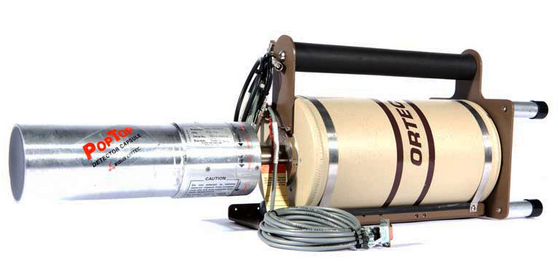 (eg)2 ~ 0.0001%
eg ~ 0.1%
eg ~ 0.1%
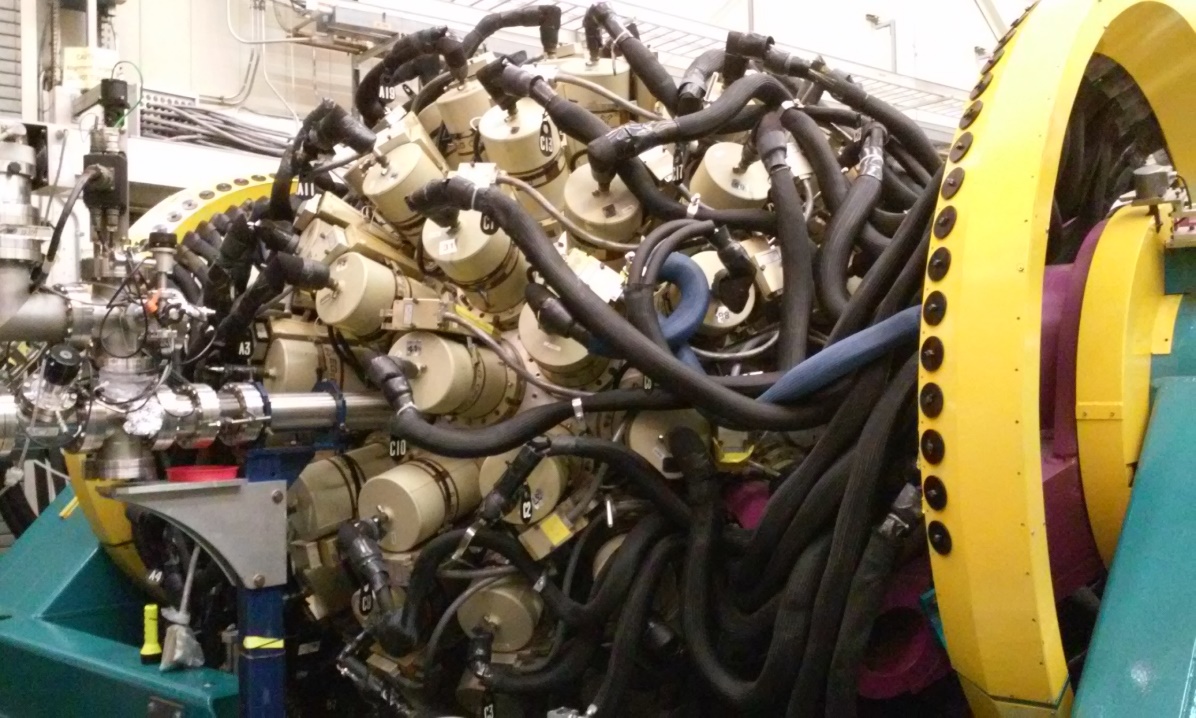 Large arrays, such as Gammasphere with ~100 Ge detectors: eg ~ 10%

Used stand-alone, or in conjunction with auxiliary devices
Backups
ISOL Advantages and Disadvantages
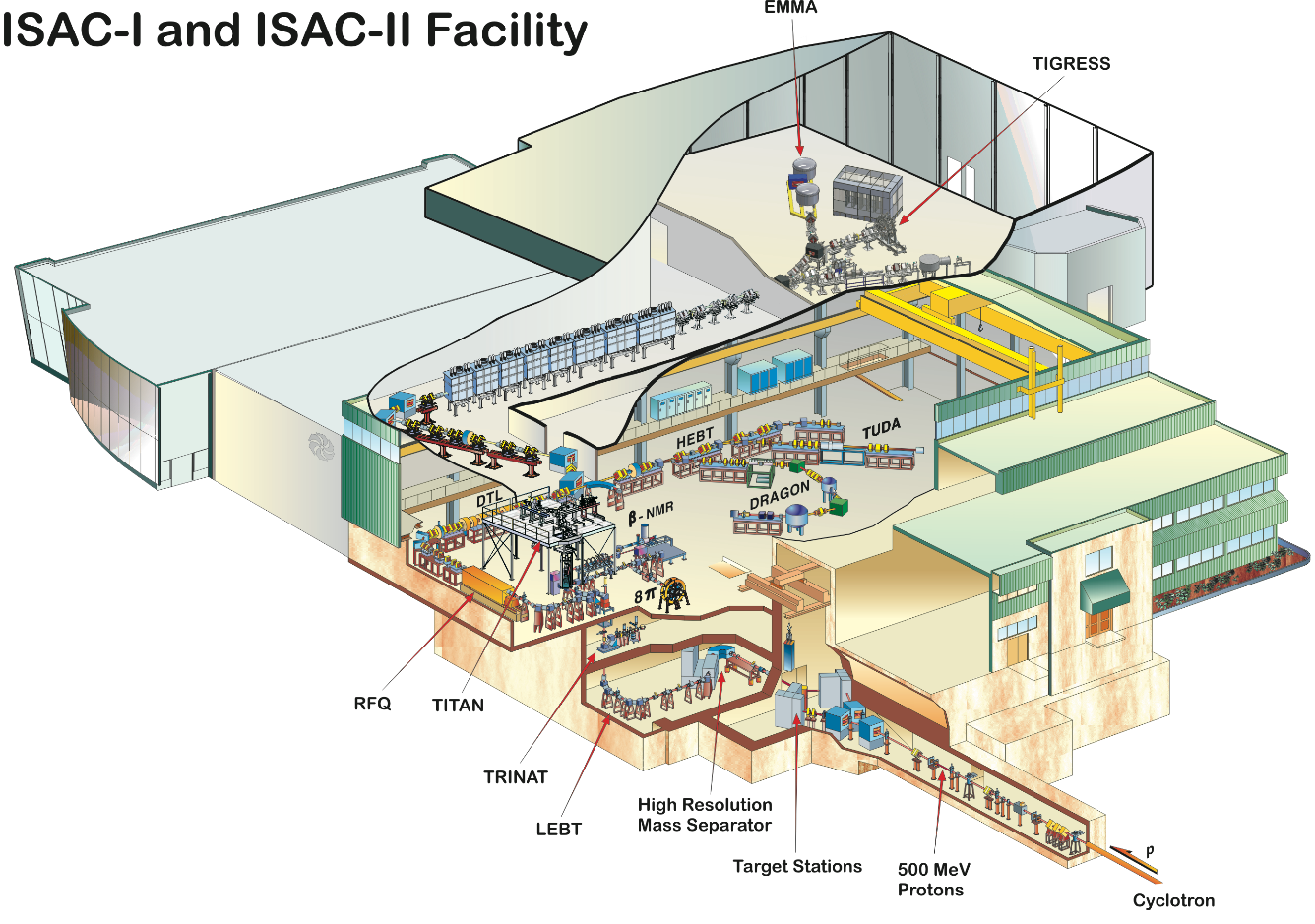 Pros:
High intensity beams
Low-energy extraction from target
Excellent prospects for purity
Single-stage acceleration to MeV/A
Cons:
Target chemistry limits cases (and are complicated)
Ionization is a second stage, also limiting cases
High-energy reactions or implantation not possible
Half-lives limited to > few ms
KGL
In-Flight Fragmentation Advantages and Disadvantages
Pros:
In principle, no limit on which beams can be produced and ionized
Fast production and delivery
High-energy reactions and implantation
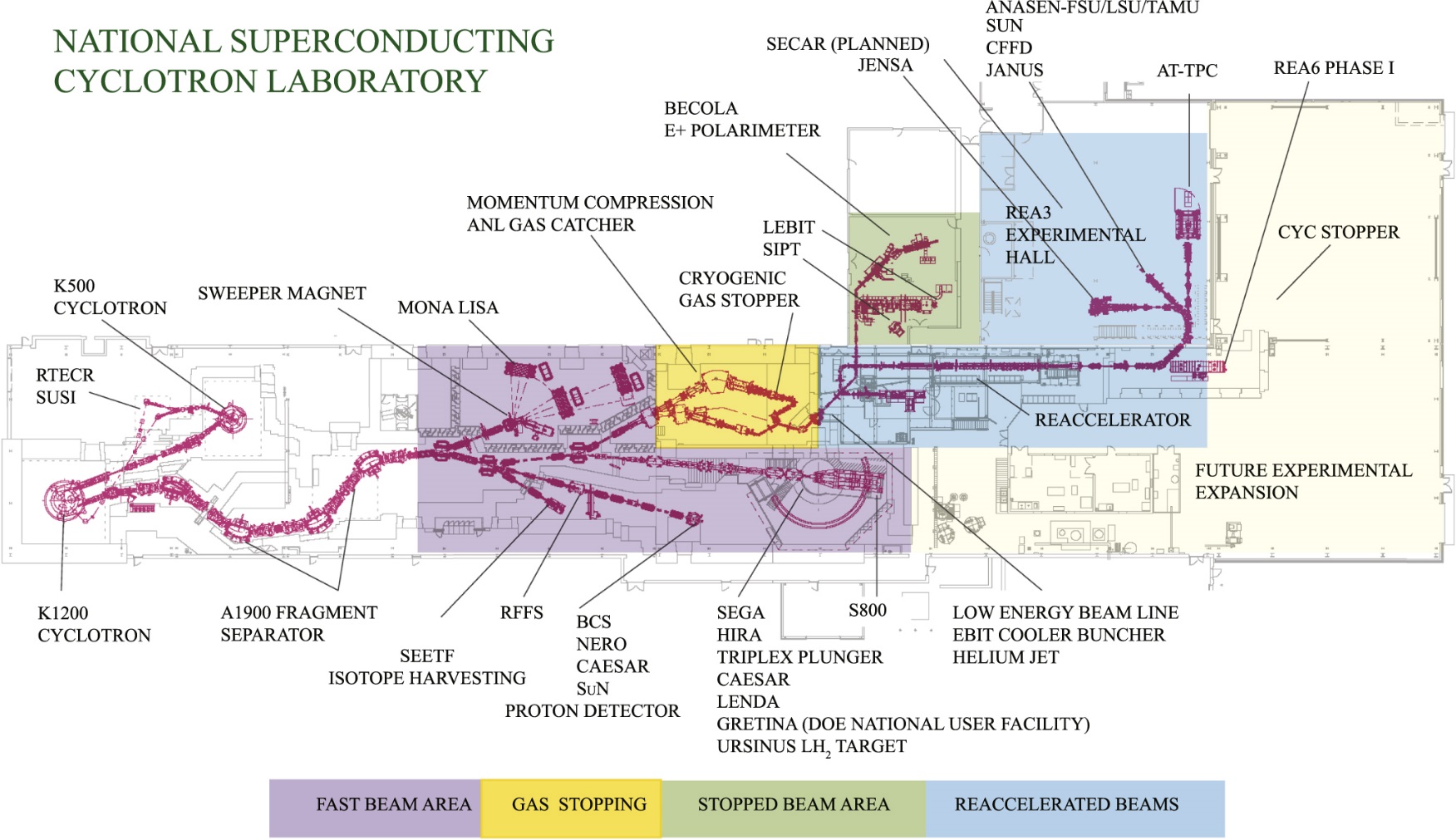 Cons:
Typically lower beam intensities
Stopped and Re-accelerated beams require a slow, complicated stopping stage
Control of initial beam properties not as precise as ISOL (ie. Energy spread, emittance, etc.)
A. Gade and B.M. Sherrill, Physica Scripta 91, 5 (2016)
KGL
What can we make? – Fragmentation
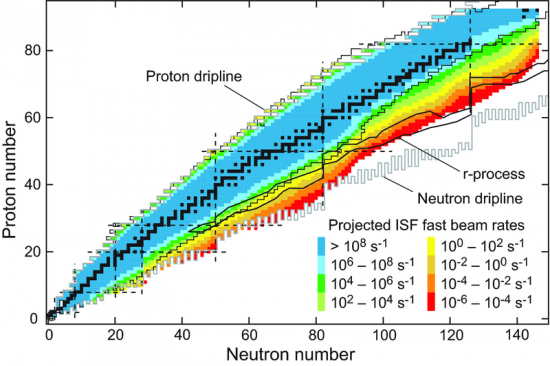 Figure: NSCL White Paper, 2006
[Speaker Notes: Fig.1.12, p.28]